Инвестиционный потенциал Сретенского района 2024 год
Информация о Сретенском районе
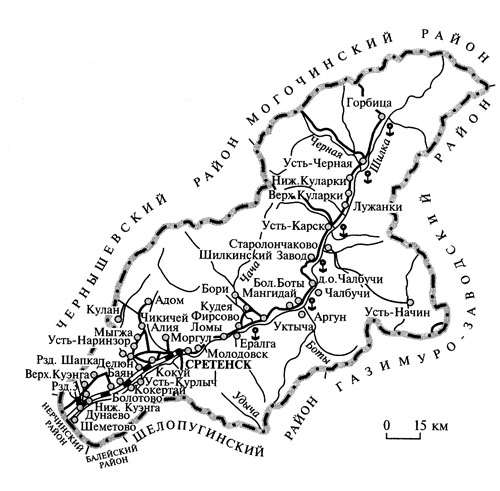 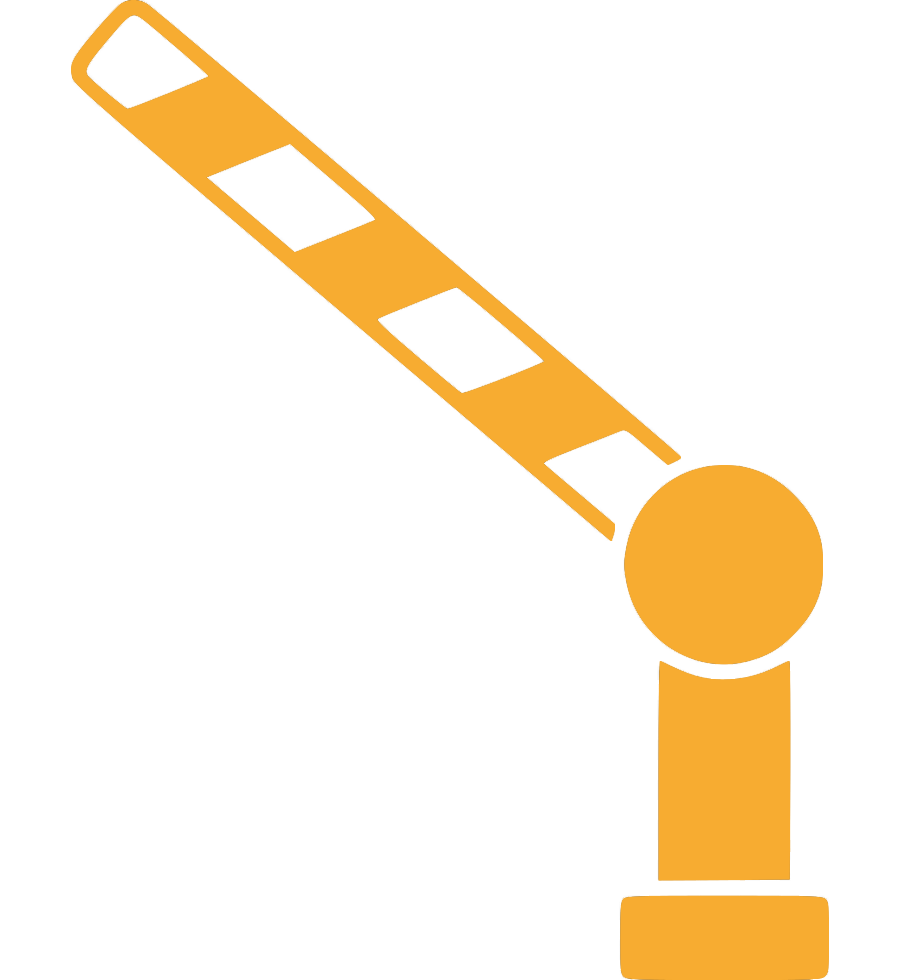 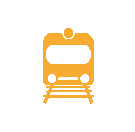 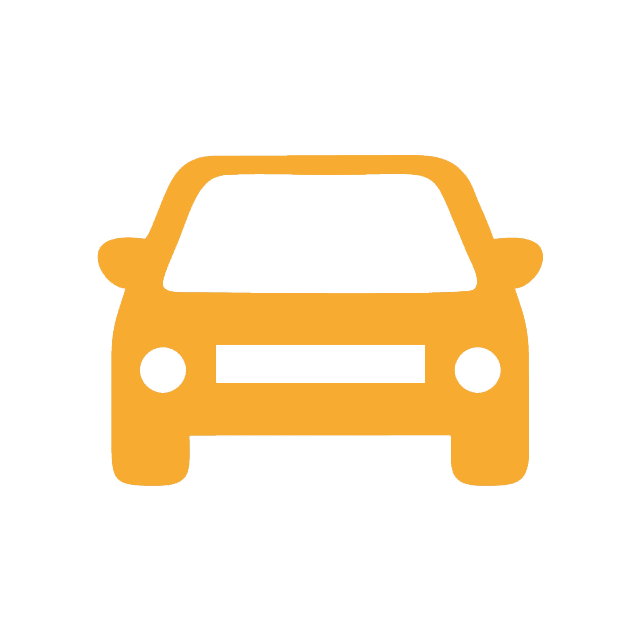 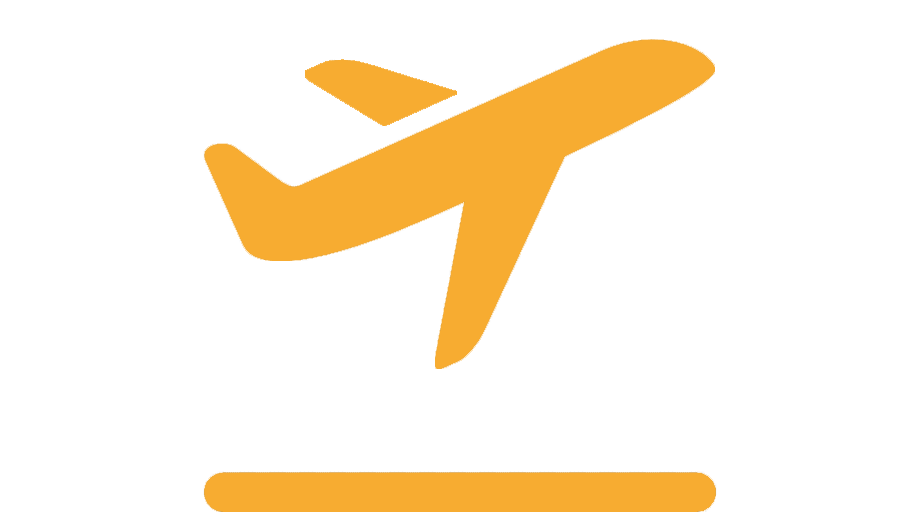 Сретенский район граничит с 6 районами: (Газимуро-Заводский, Нерчинский, Шелопугинский,  Балейский, Чернышевский, Могочинский)
ЖД сообщение
имеется
от Транссиба по территории района проложена 52-километровая железнодорожная ветка «Куэнга - Сретенск
Автомобильное сообщение
протяженность сети автомобильных дорог -  
643,6 км, из них 286  км  -
дорога краевого значения «Могойтуй-Олочи»  
 (Р-426)
Авиасообщение нет
Длина р. Шилка: 
560 км
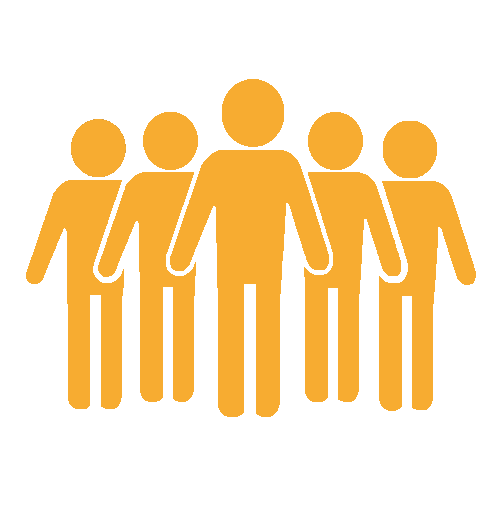 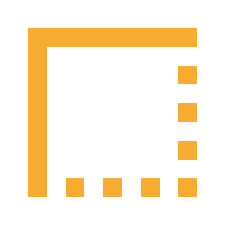 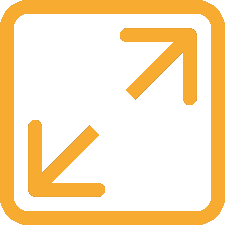 Общая протяжённость границ
Население
Площадь  территории
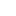 17,869
тыс. человек
15 739 км²
Длина реки  Шилка
-
832
км.
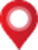 Дорога краевого подчинения Могойтуй-Олочи  
-
Сретенский район образован 04 января 1926 года.
г. Сретенск
Административный  центр
367 км
расстояние до г. Чита
Транссибирская  Ж/Д магистраль -
Информация о Сретенском районе
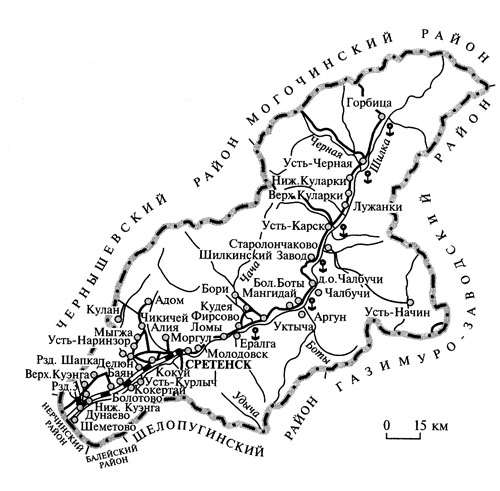 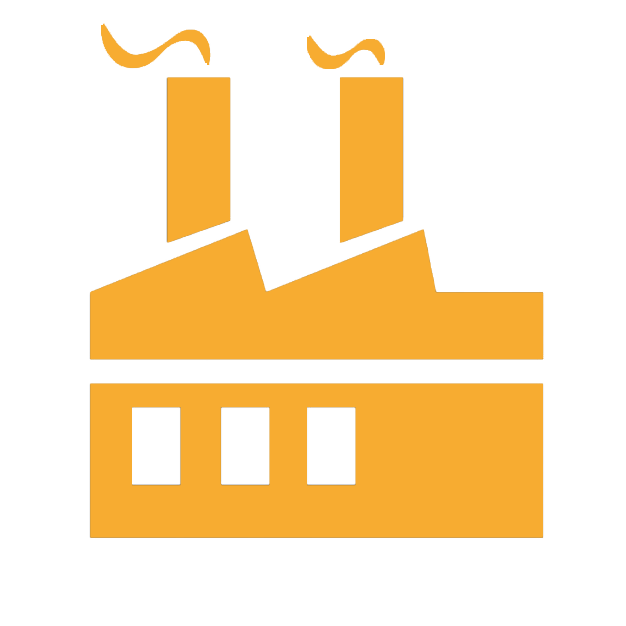 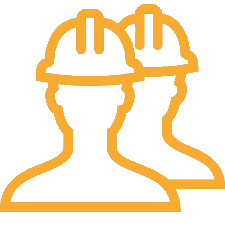 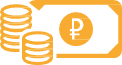 Объём инвестиций в уставной капитал: 
82,25 млн.руб.
МСП: 237
Численность рабочих: 1375
Крупное предприятие района:  
АО «Прииск Усть-Кара»
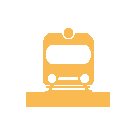 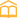 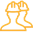 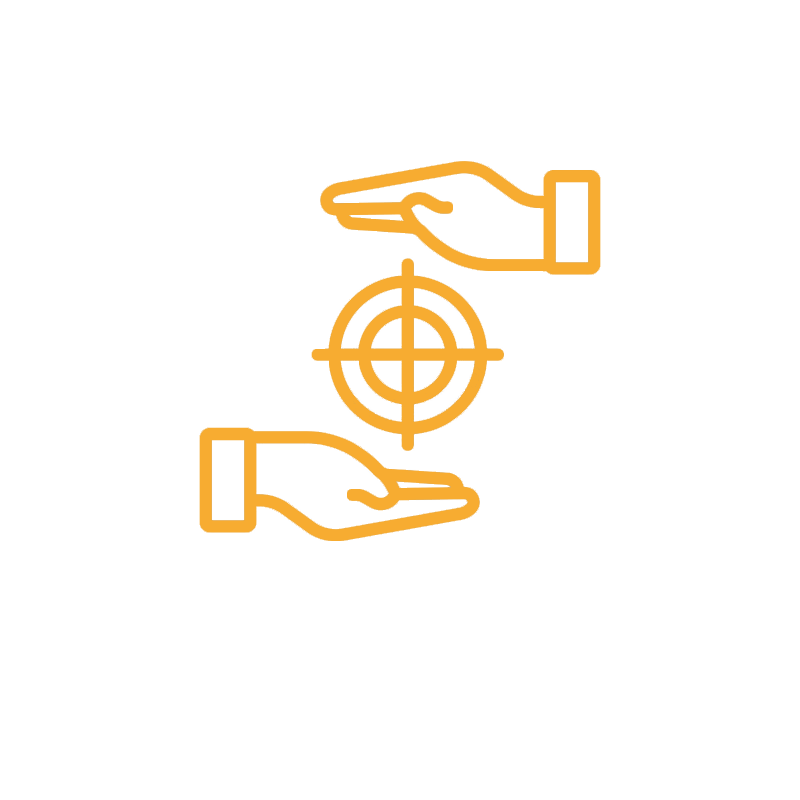 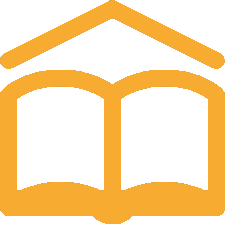 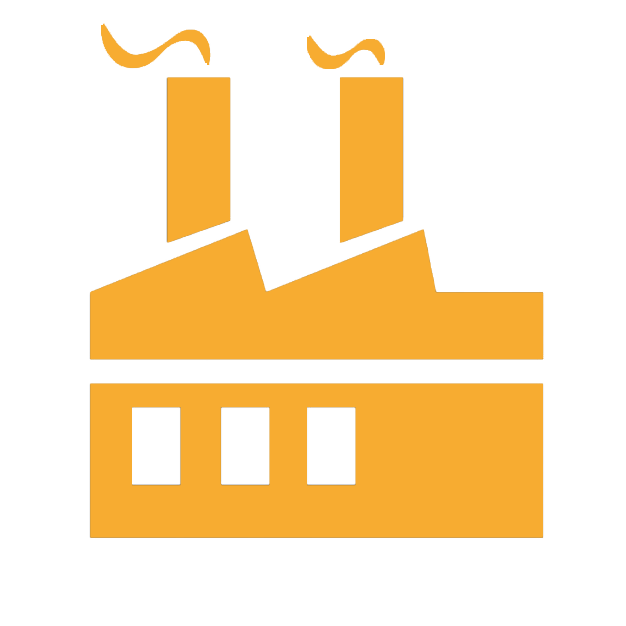 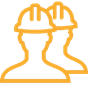 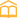 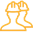 В г.Сретенске находится 1 ж/д тупик
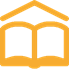 Особенности района
Образовательные учреждения
карта района с системообразующими предприятиями
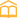 основа экономики – железнодорожный и  речной транспорт, наличие запасов полезных ископаемых, уникальные исторические и культурные  ресурсы.
47 шт.
560 м
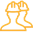 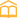 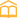 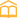 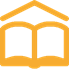 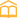 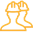 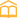 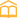 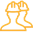 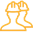 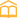 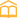 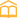 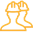 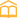 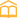 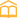 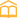 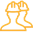 57 % трудоспособного населения
4693 чел. экономически активного населения
Городское население: 12749 чел. 
Сельское население: 5120 чел.
Информация о Сретенском районе
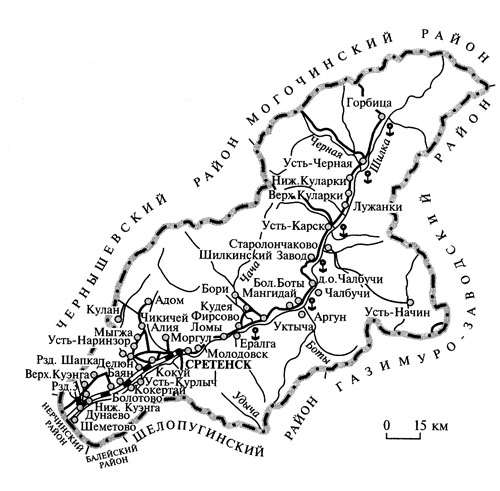 29
2
48
Количество культурно-досуговых заведений-29
Количество финансово - кредитных организаций
Количество  номеров в гостинице
8
425 кв.м.
1077тыс.
кв.м.
Количество объектов общественного питания
Площадь  жилищного фонда
карта района с крупными объектами торговли
Ежегодный объём жилого и нежилого строительства
Объекты розничной торговли: 145 
Объекты бытового обслуживания: 39
ТОР “Забайкалье” (ТОР “Краснокаменск”)
Территория опережающего социально-экономического развития «Забайкалье» создана распоряжением Правительства РФ от 31.07.2019 года № 988 на территории 22 муниципальных районов и двух городских округов Забайкальского края
Количество предприятий в ТОР
предприятий в ТОР на сегодняшний день нет
Площадь земель района в ТОР: 15600 км.кв.
Полезные ископаемые
14
Месторождений в нераспределенном фонде
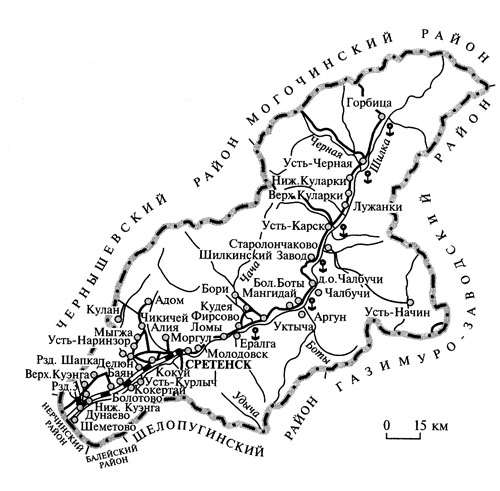 Наиболее крупные месторождения:

р.Кара, участок Верхний, р.Богоча Верхняя, 
р.Богоча-Лубия, р.Лужанки фланги, р.Киргинская Чача
Бурый уголь
Каменный уголь
Титан
Флюорит
Железо
Медь                                                    
Золото                                                   
Сурьма                                                
Редкие металлы (Ta,Nb)               
Вольфрам                                           
Уран                                                        
Молибден
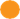 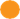 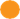 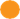 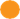 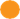 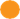 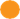 19576,6  млн.руб.
- Объём добычи золота в 2024 г.
Сельское хозяйство (разместить на карте района нужные значки)
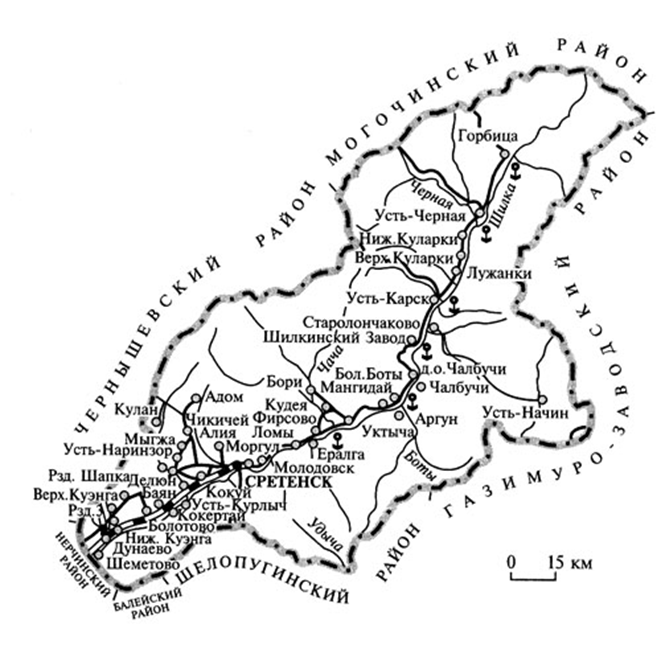 15 777 га  из них 
г/с поселений 1237,5 га
Площадь свободных с/х земель:
Крупные сельскохозяйственные предприятия: 3 сельскохозяйственных предприятия, 2 сельскохозяйственных потребительских кооперативов, 8 КФХ, 1 ЛПХ, занимающихся производством животноводческой продукции и возделыванием зерновых культур:
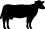 карта района с производимой сх продукцией
Подразделение с/х земель:
Пашни –  всего 33 425 га. используется – 1130,4 га. 
Залежи паров – 5736,6 га,  поднято 3106,26 га
Сенокосы исользуются – 11054,5 га.
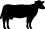 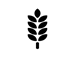 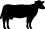 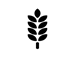 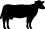 Объём произведённой продукции в 2024 году:
 молоко – 4 989,5 тонн
 мясо – 740 тонн.
 валовый сбор зерна – 1390тонн
Лесной фонд
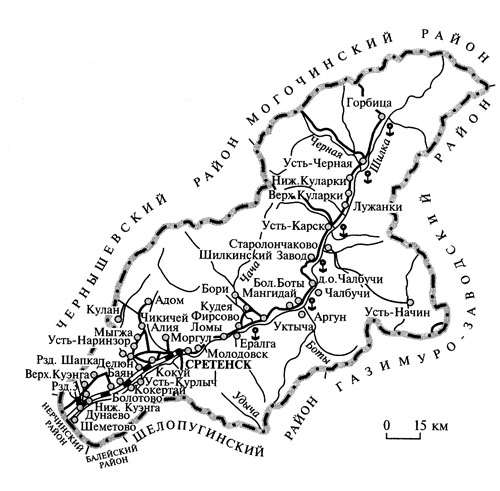 Земли лесного фонда: 1 305 163 га
Крупные предприятия:

ООО «Доверие», ООО «Александр», ИП Тонких О.В.
ИП Казаков Г.Г., ИП Судаков А.С., ИП Белисенков А.Ю.
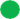 карта района с расположением крупных предприятий отрасли
Породный состав лесного фонда:
Хвойные – 815 526
Лиственные – 489 637
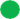 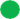 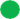 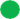 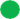 Расчетная лесосека:  14 424 тыс.куб.м.
Промышленность (разместить на карте района крупные предприятия отрасли)
Количество промышленных предприятий района: 14
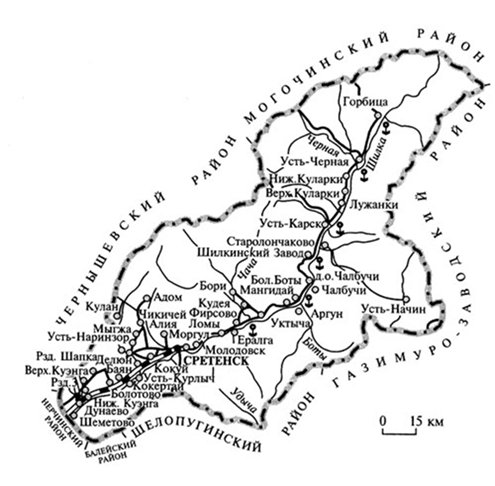 Крупные предприятия: ПО «Усть-Карское»
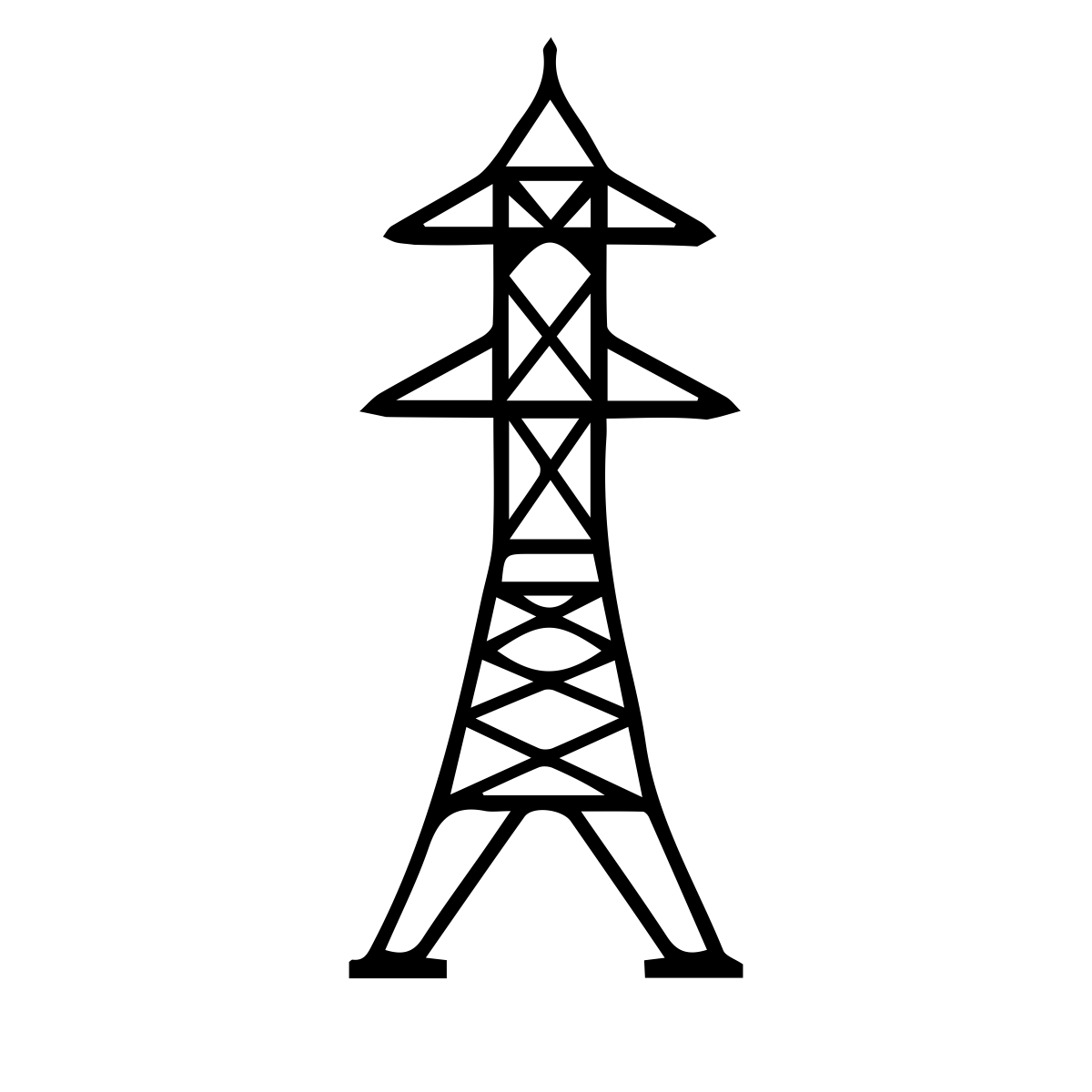 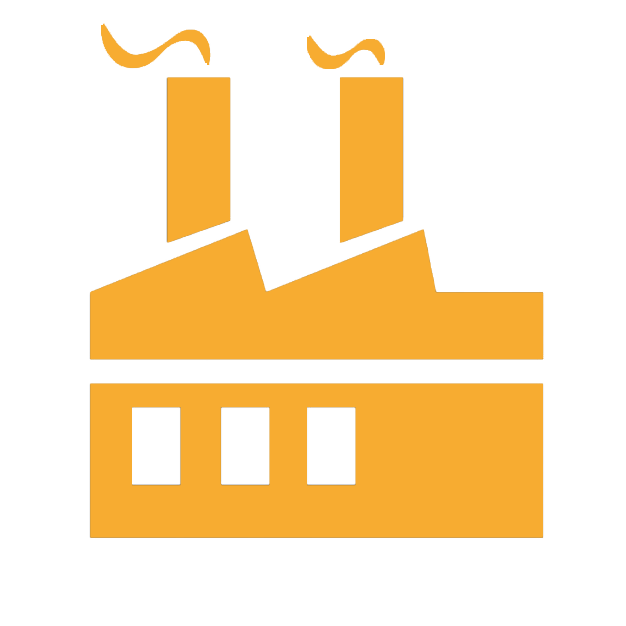 Виды предприятий района:
Энергетика : филиал ОАО «МРСК Сибири» «Читаэнергосбыт», Сретенский РЭС
Переработка : СППК «Перспектива», СППК «Рассвет»
Производство: ООО «Партнер», ООО «Прииск Усть-Кара», ИП Куценко А.В., ИП Мхитарян Е.Ю., ИП Дружинина В.И., ООО «Мамина Пекарня», ИП Горковенко К.А.
Промышленность: АО «Прииск Усть-Кара», ООО «Вымпел», 
         ООО «Вектор Голд», ООО «Андреевский кочей»
Прочие: ООО «Стройсервис»
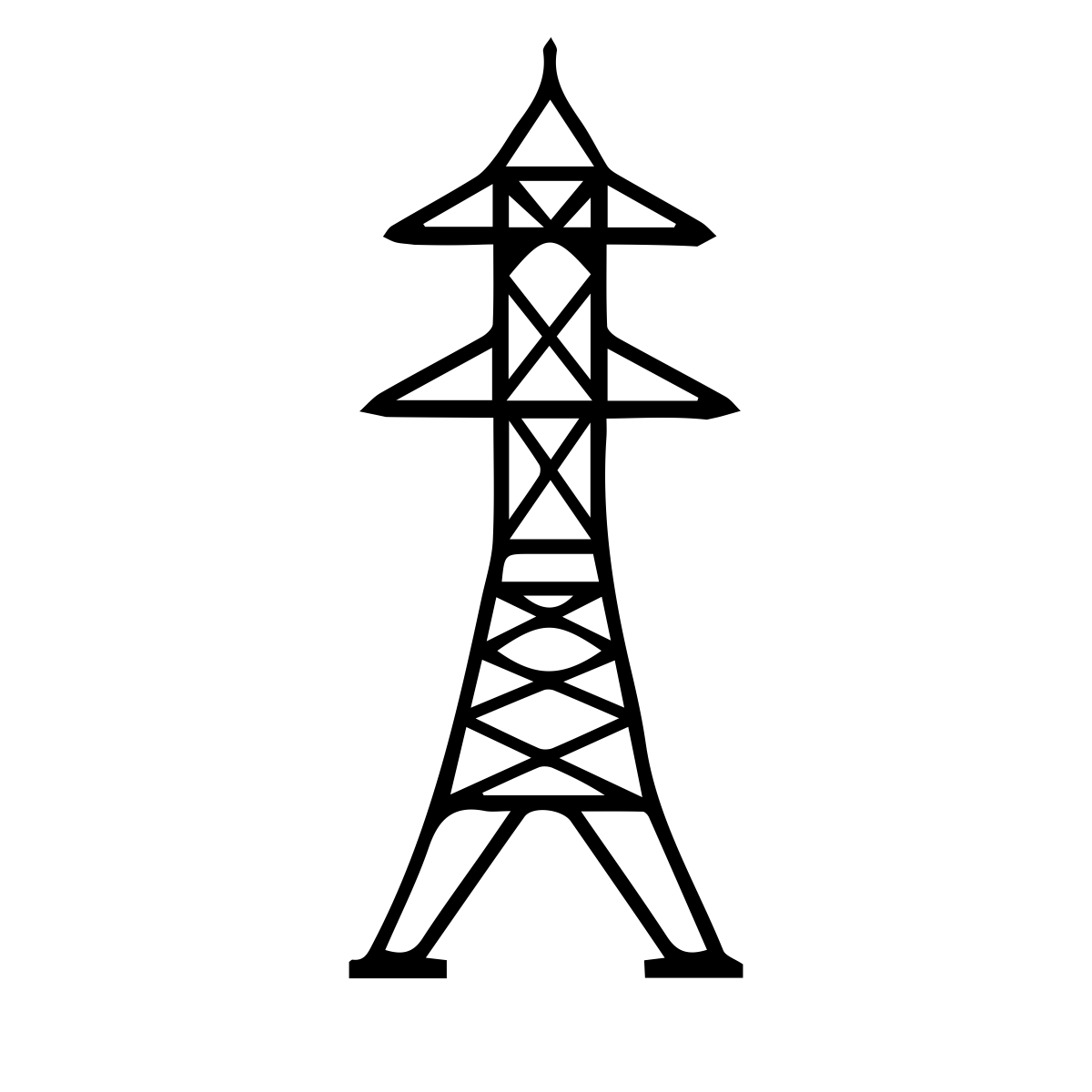 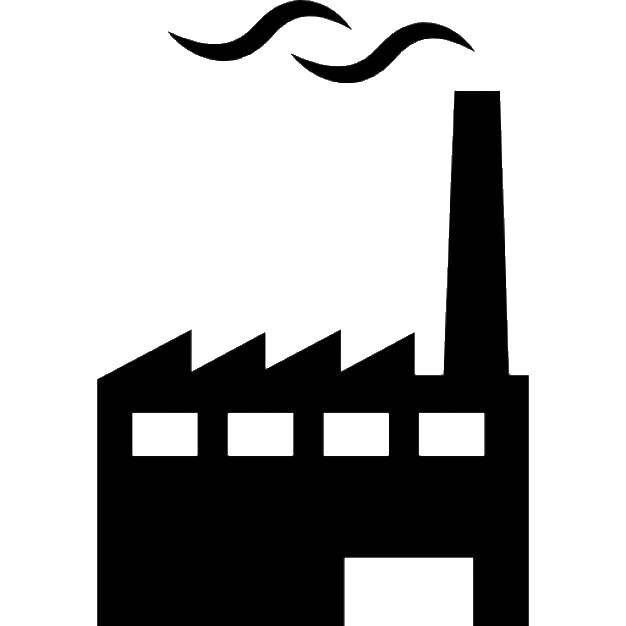 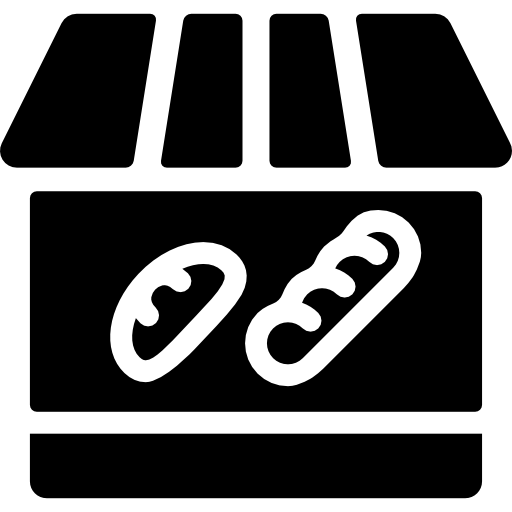 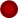 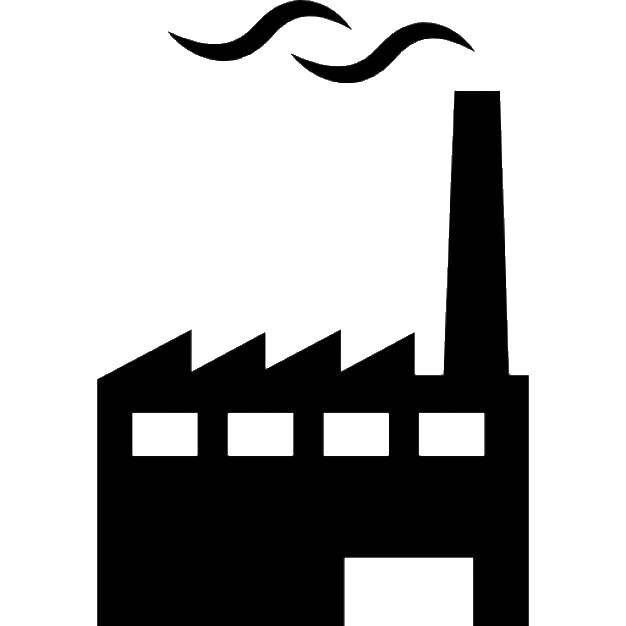 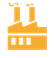 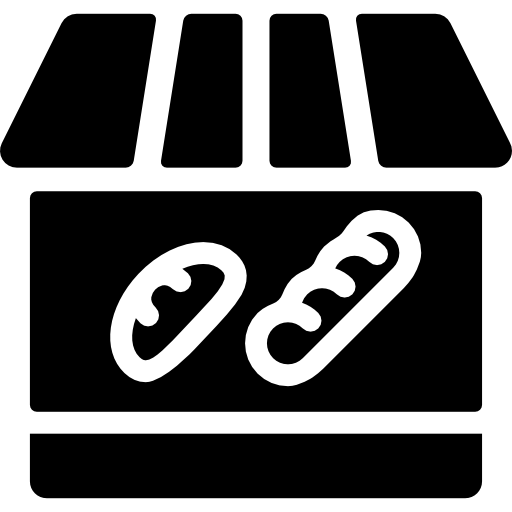 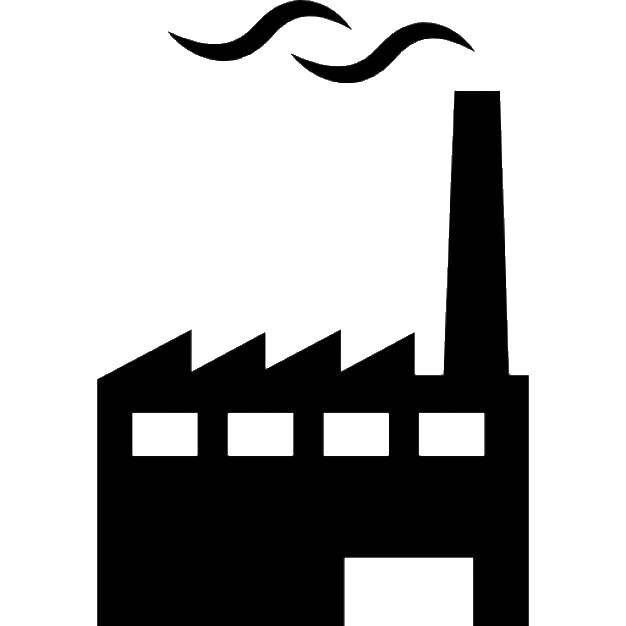 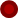 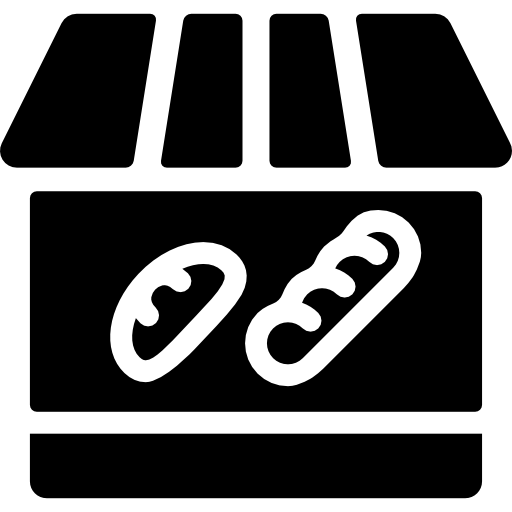 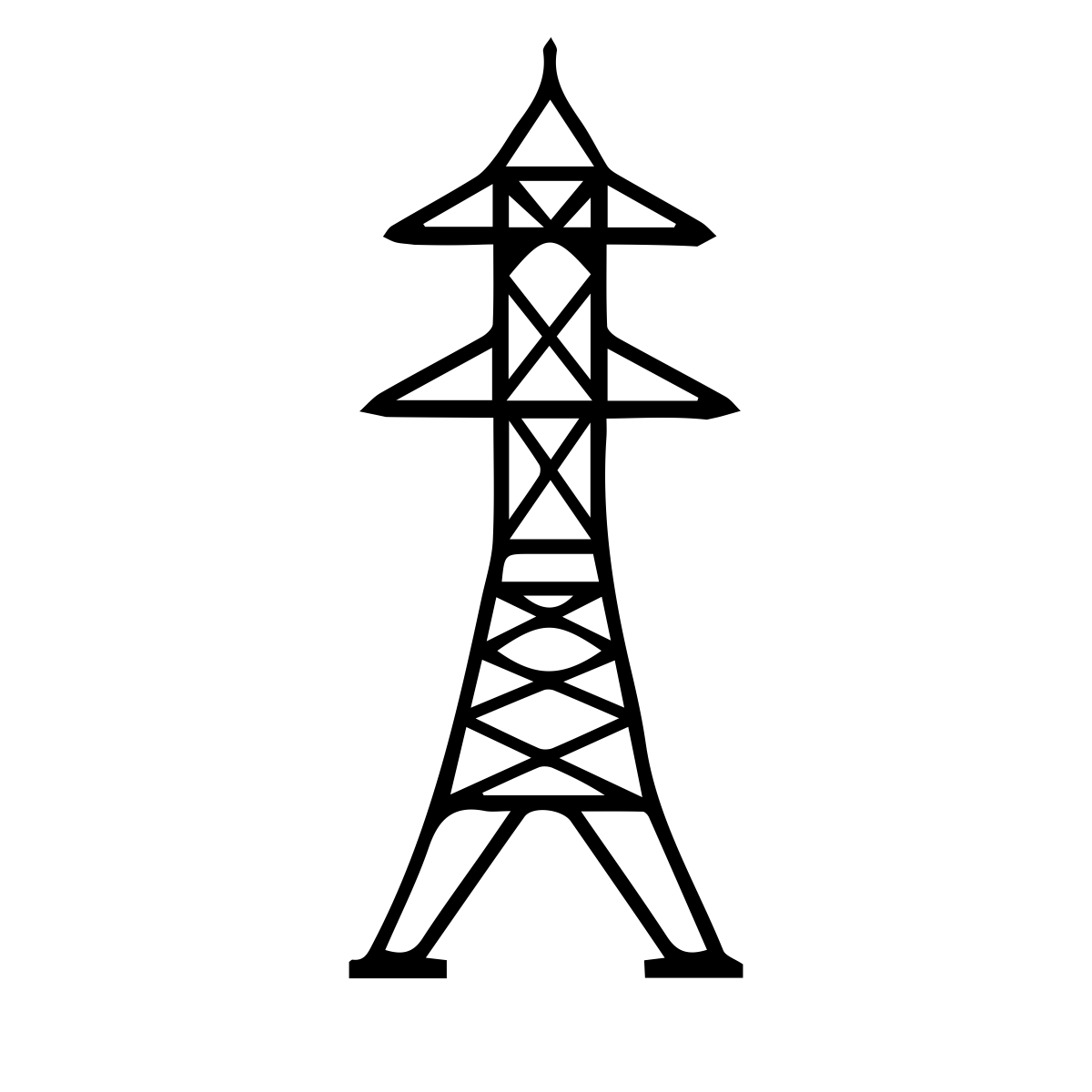 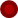 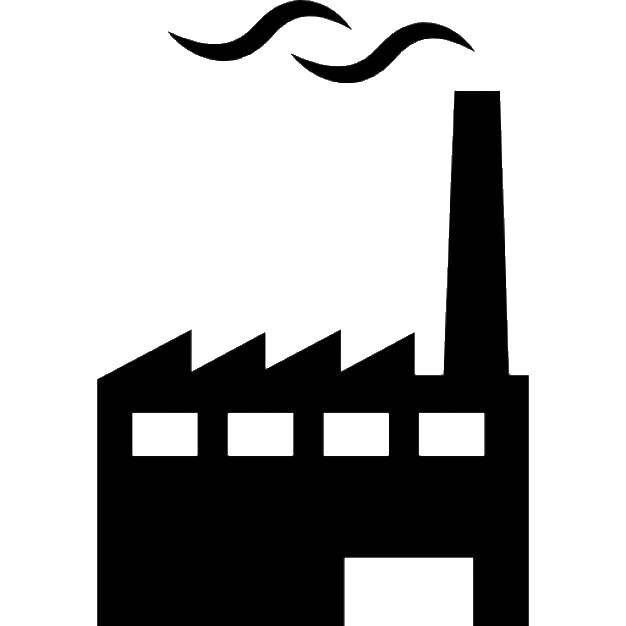 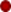 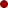 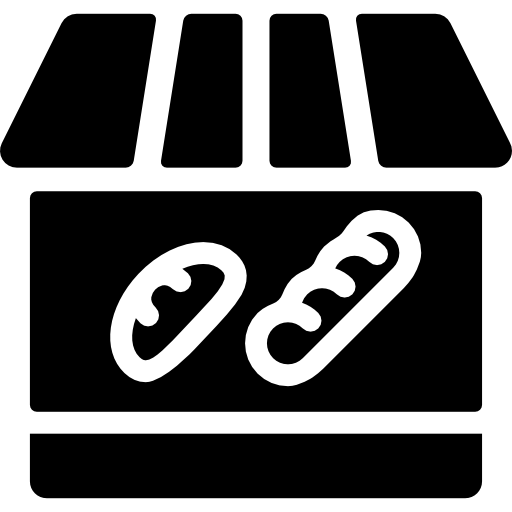 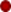 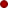 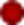 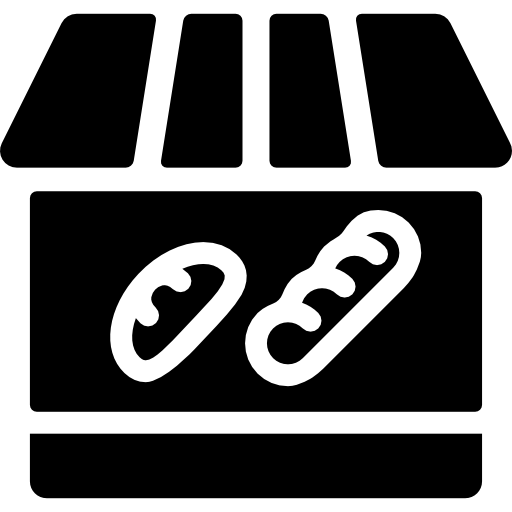 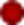 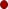 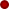 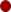 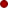 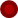 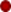 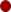 Объём промышленного производства: 64661587,1000
Инфраструктура, которую можно использовать для реализации проектов
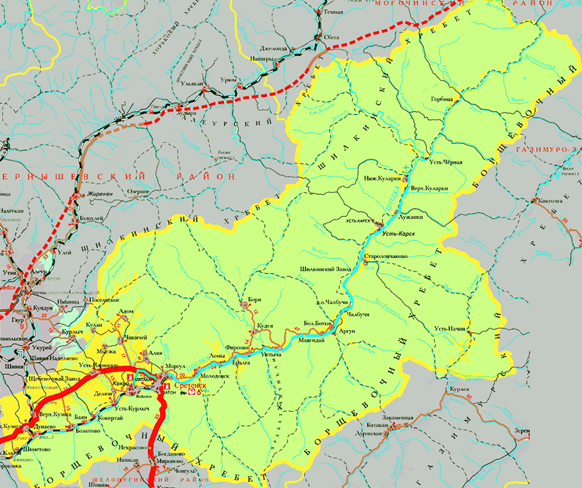 транссибирская  
ж/д магистраль
автодороги краевого значения «Могойтуй-Олочи»  
 (Р- 426)
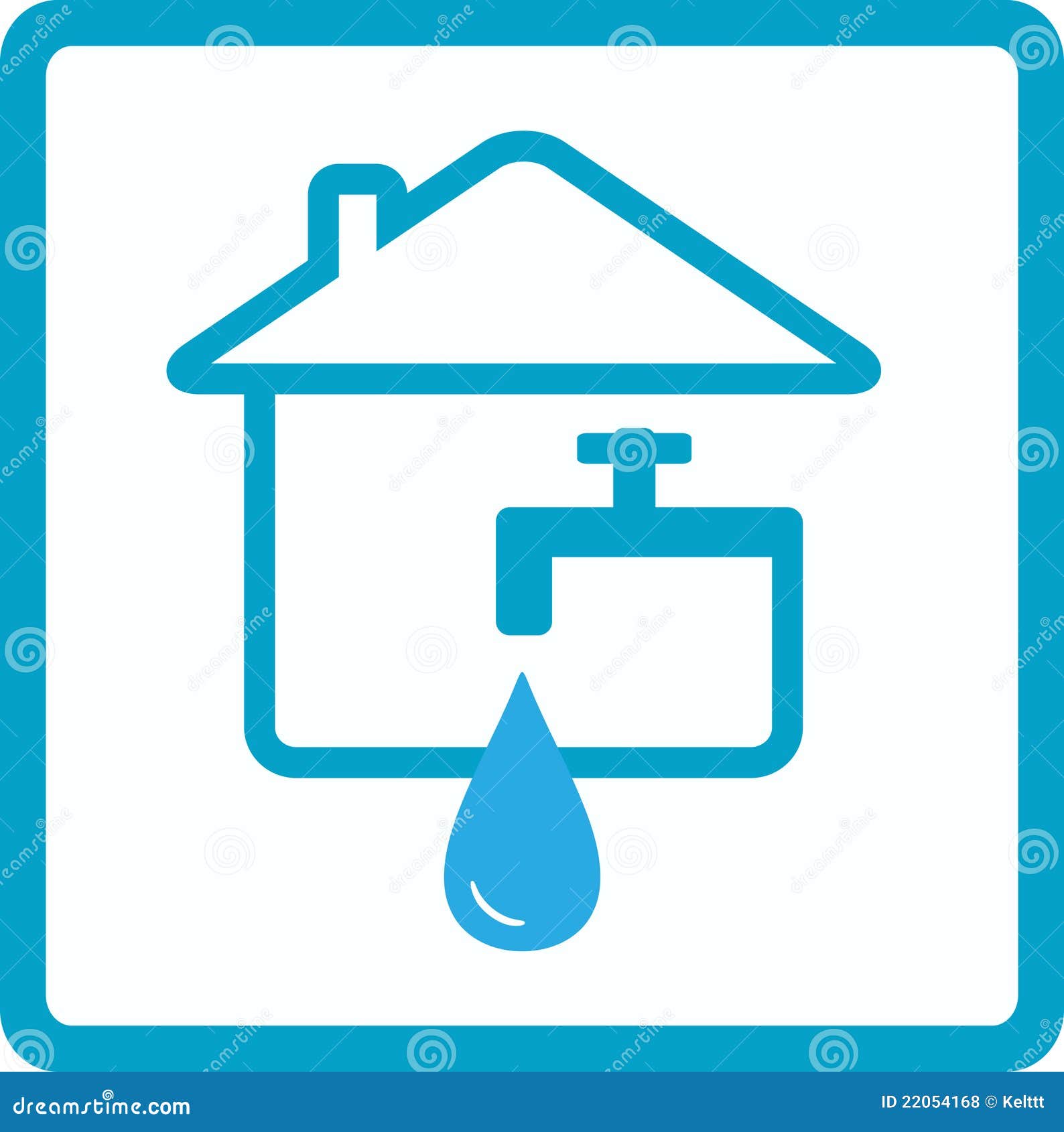 автодороги регионального значения
основные линии электропередач
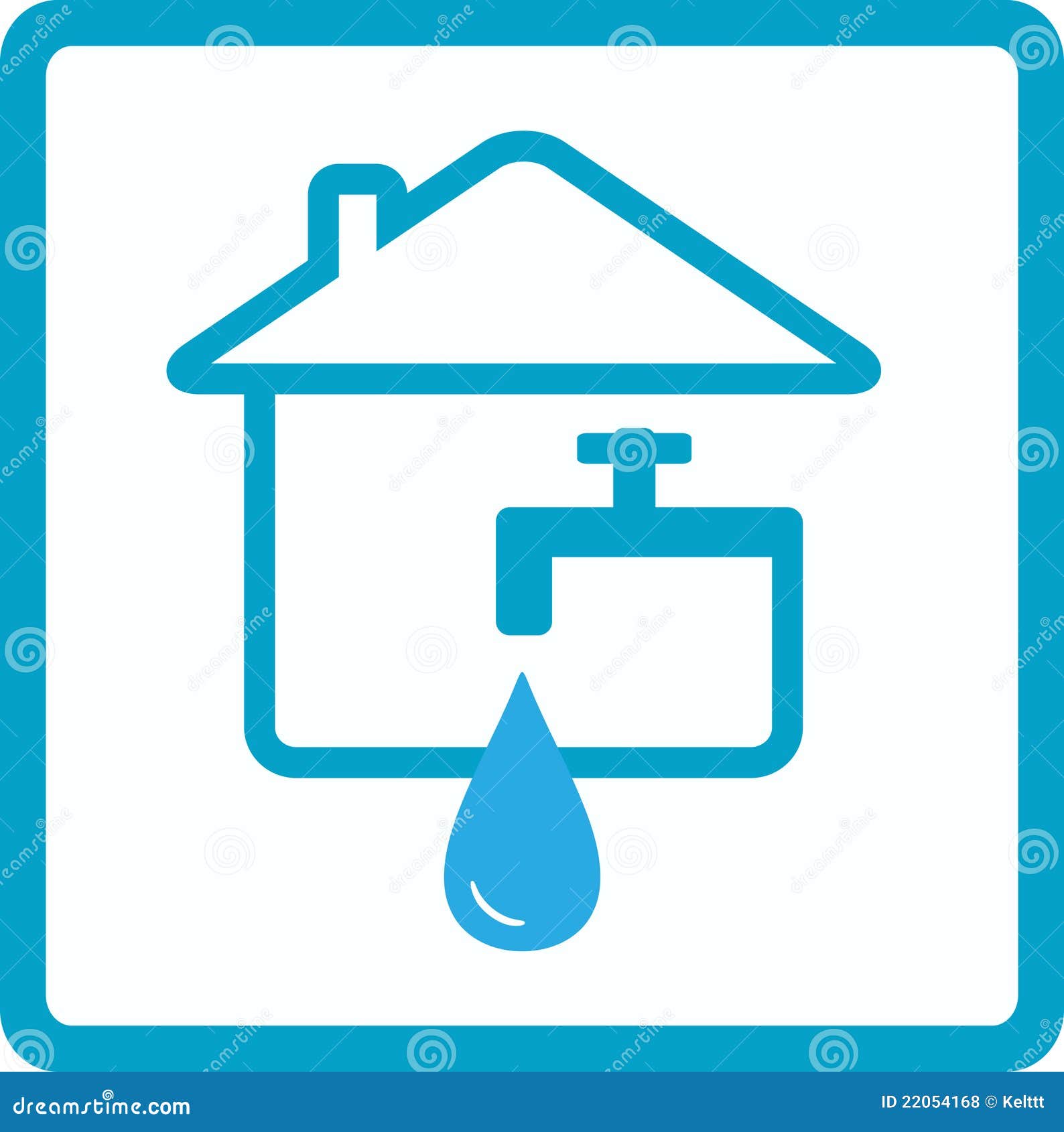 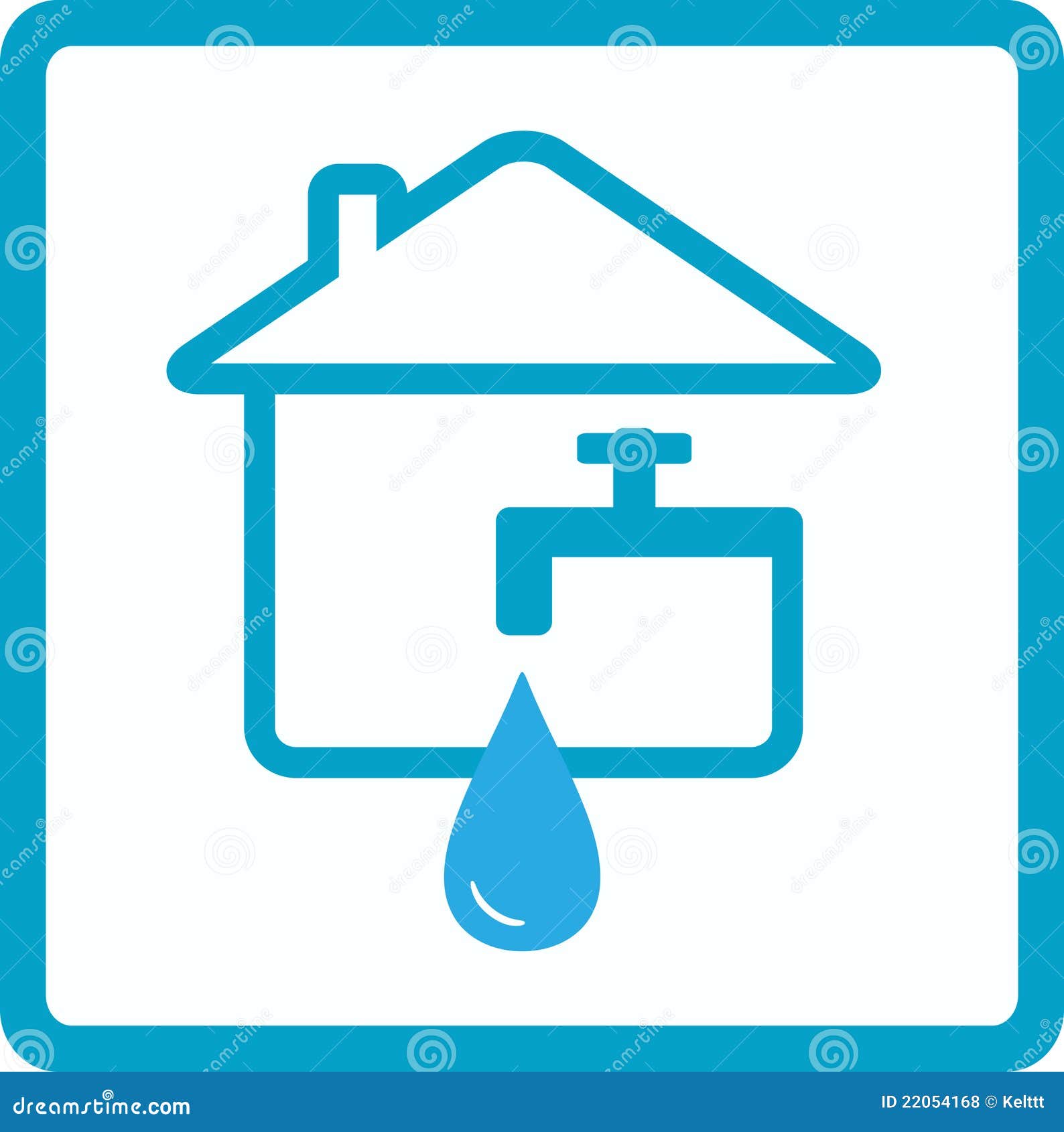 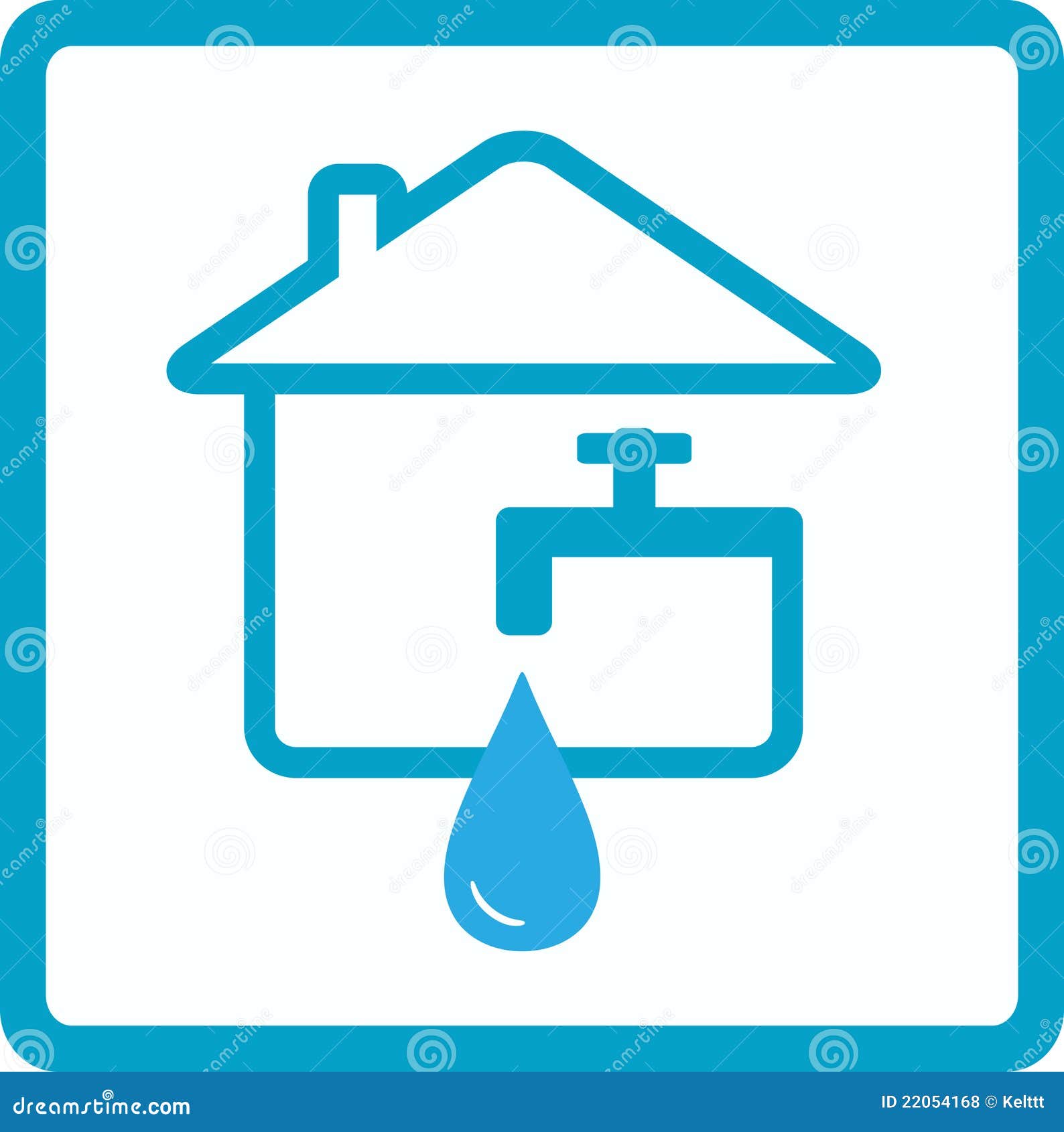 река
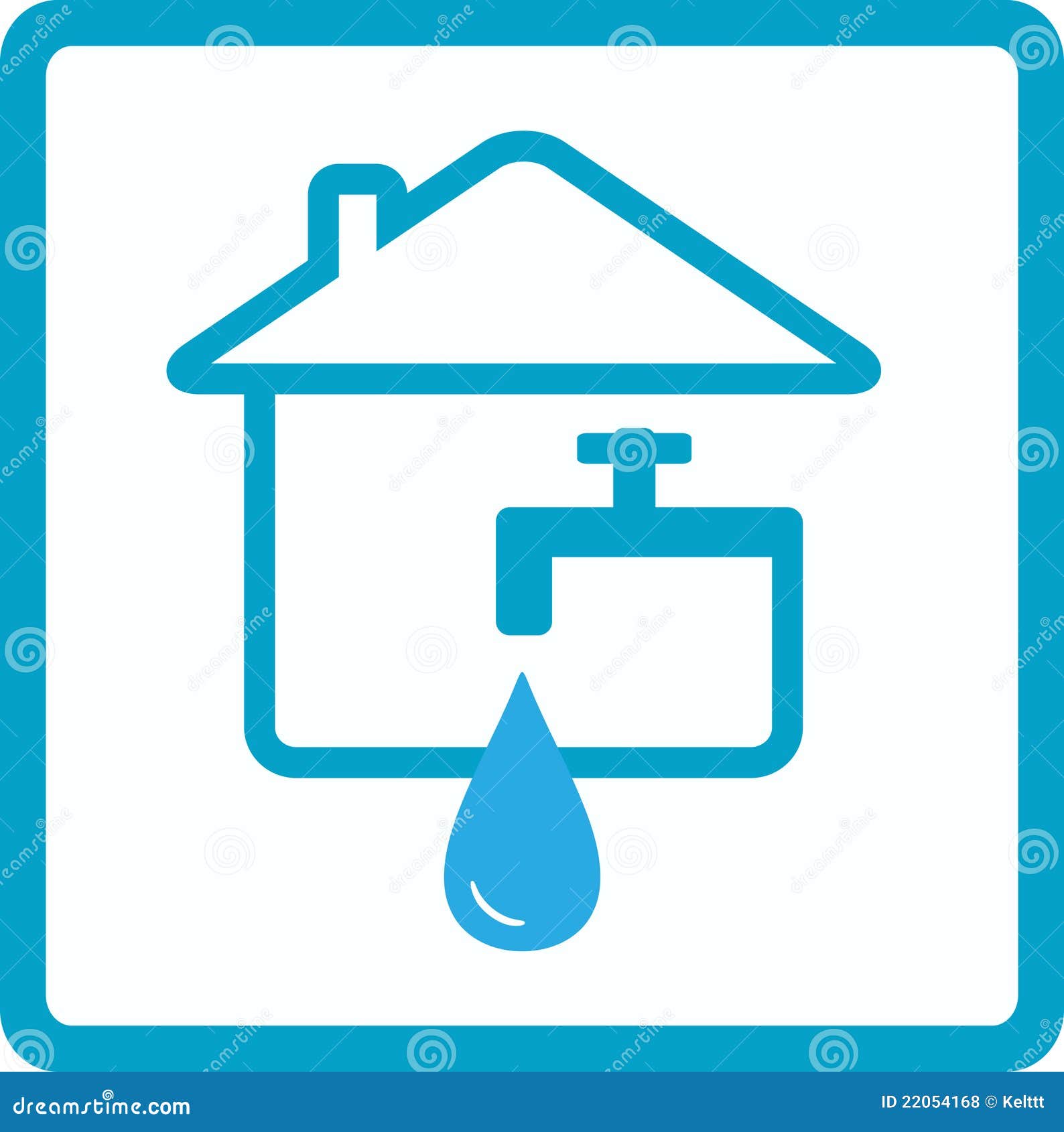 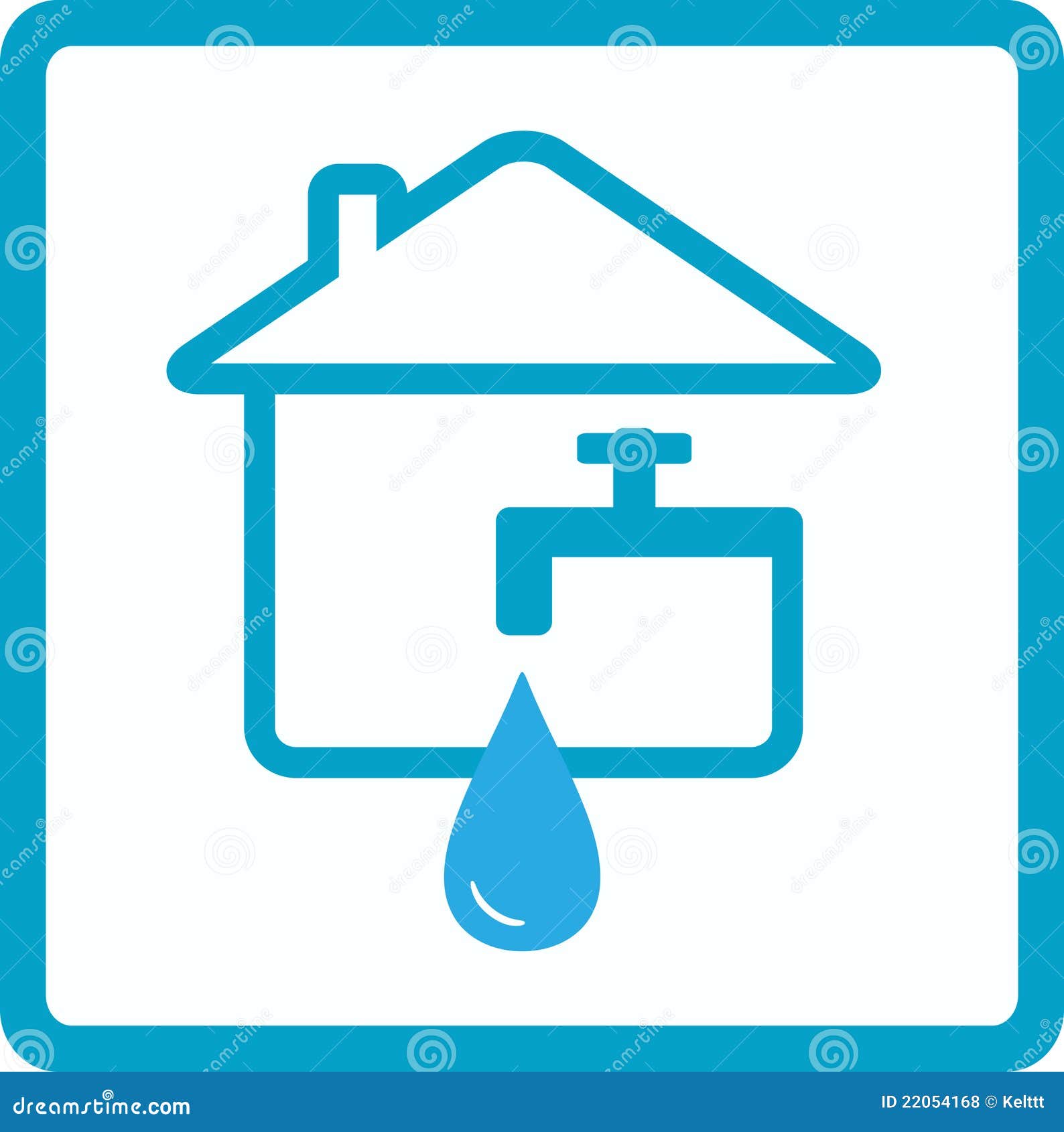 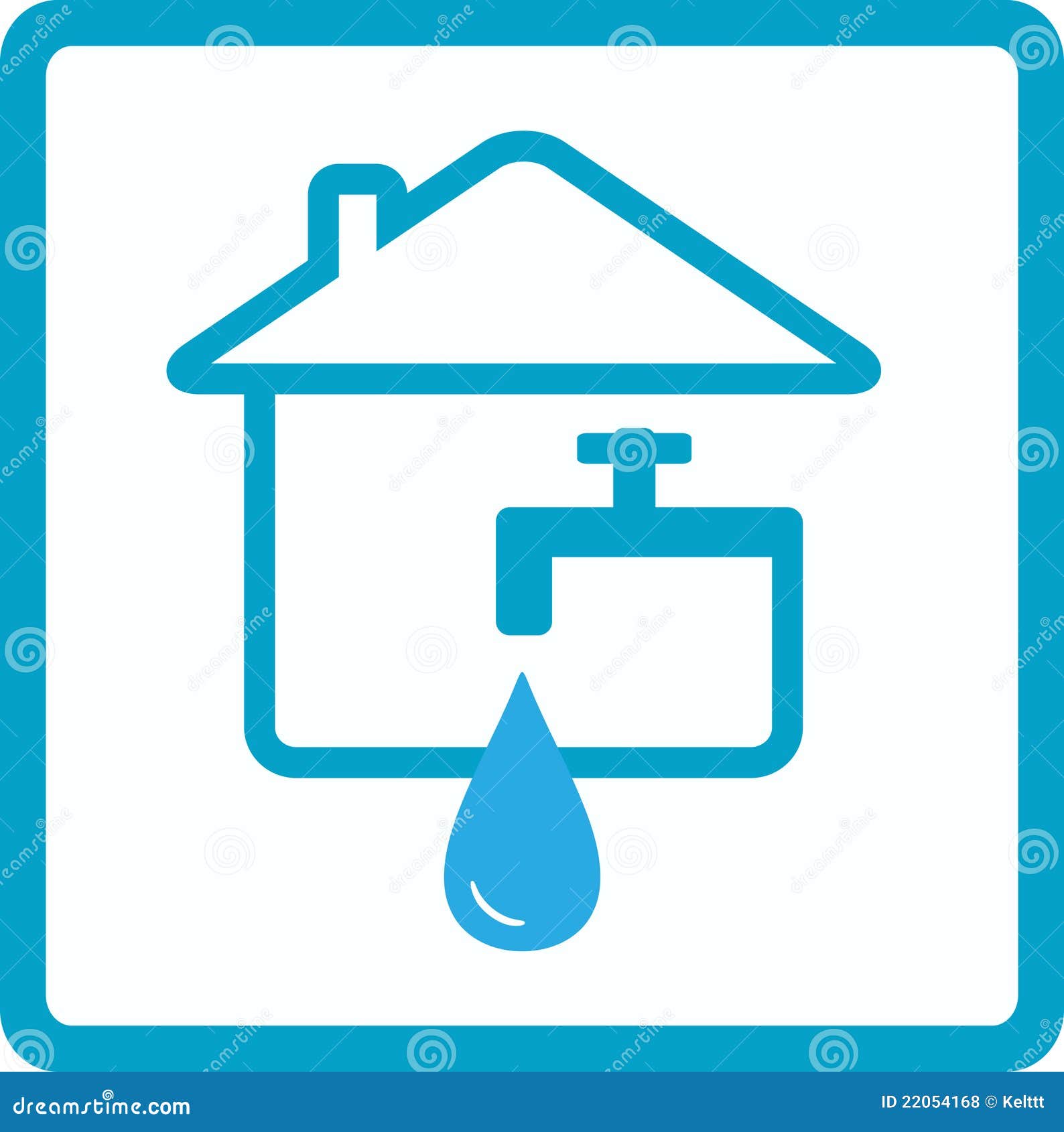 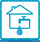 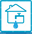 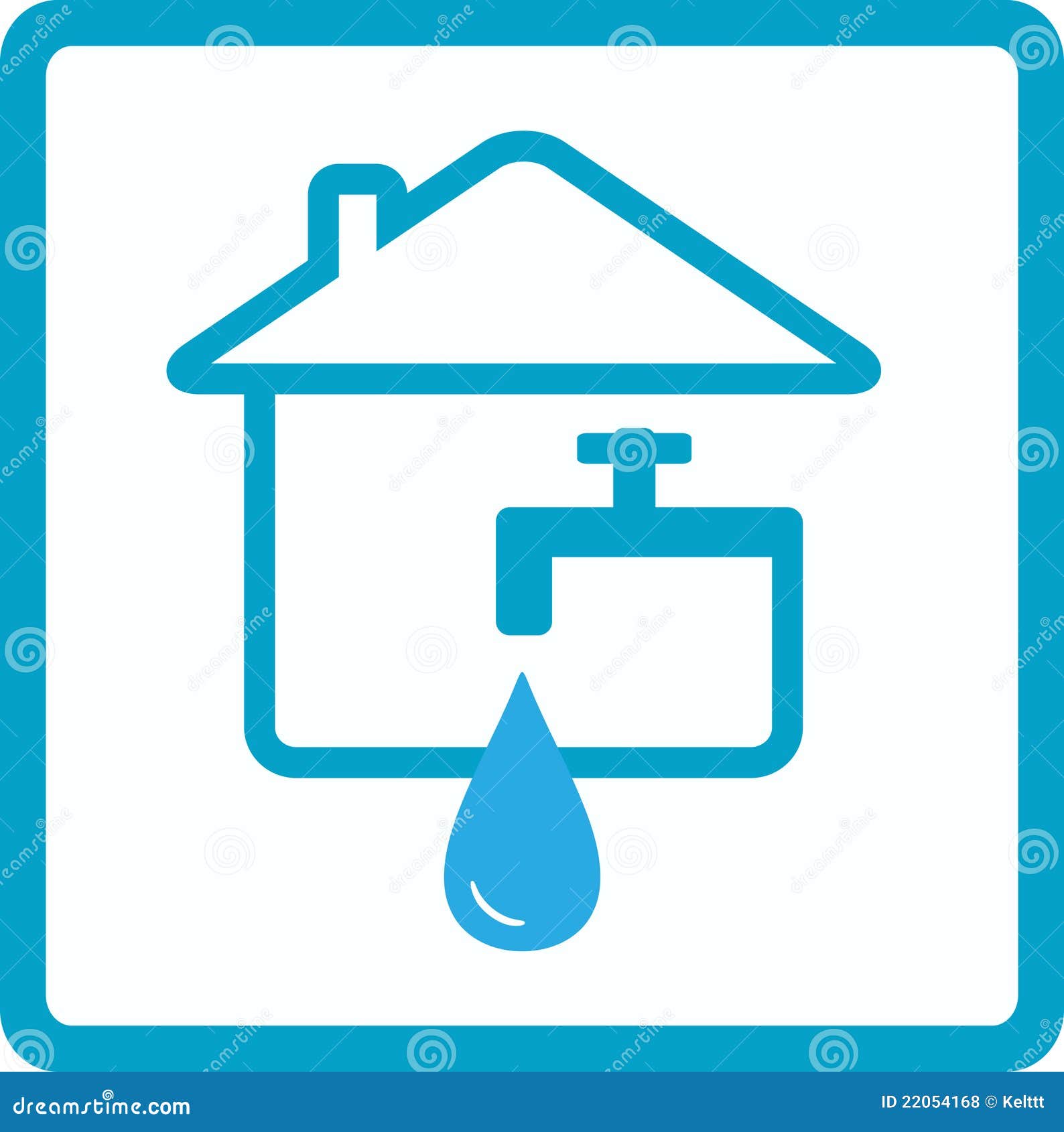 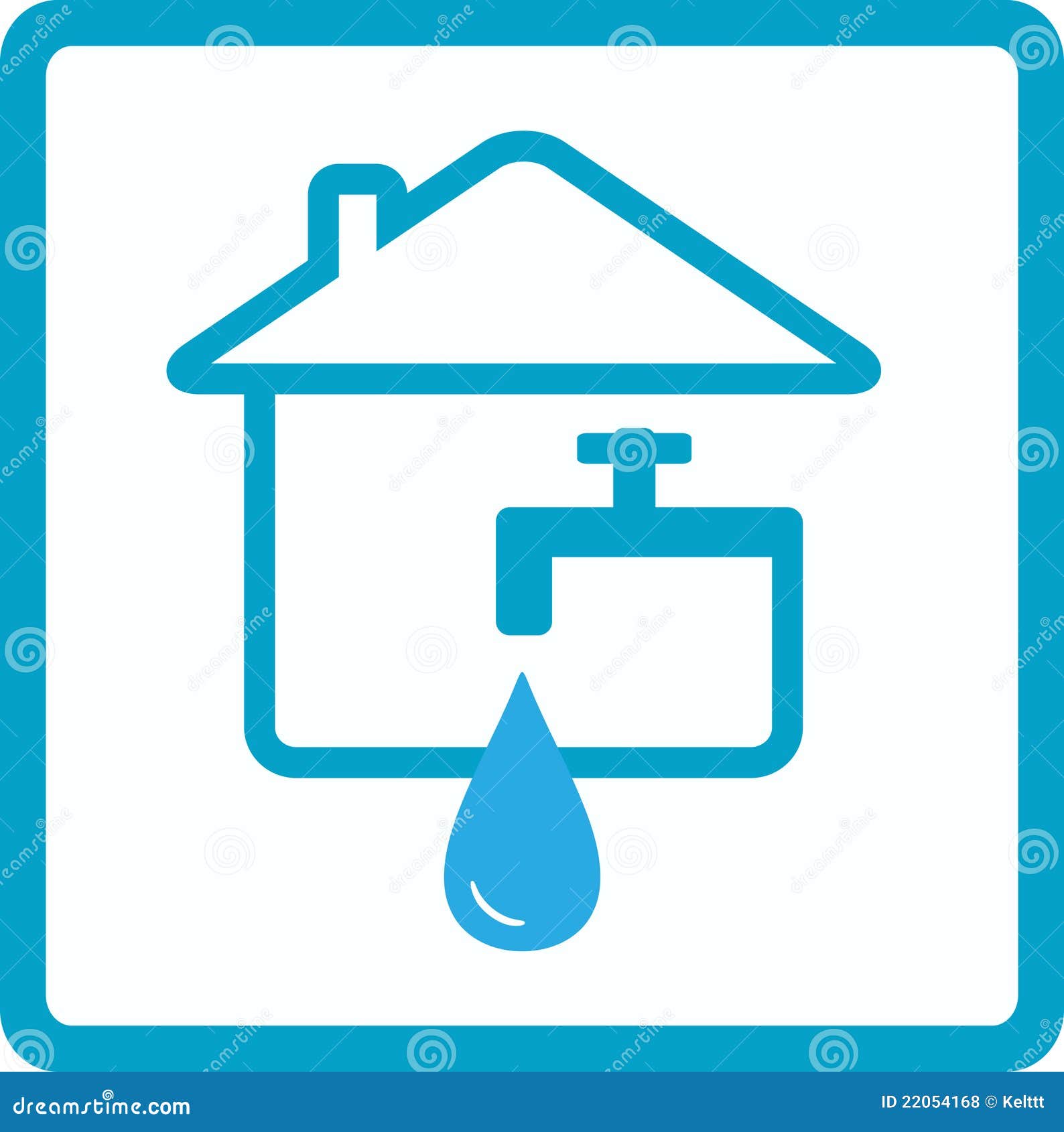 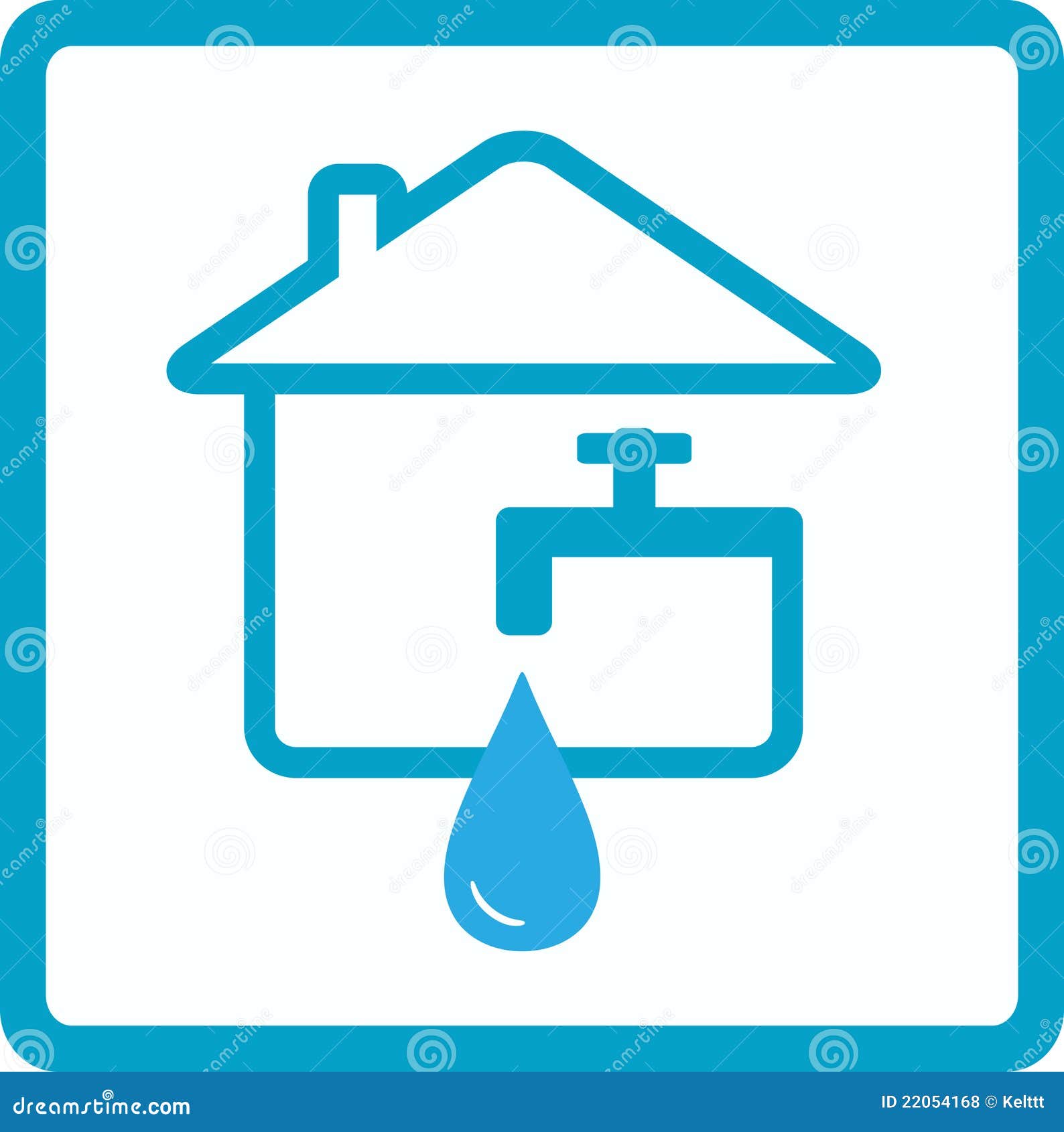 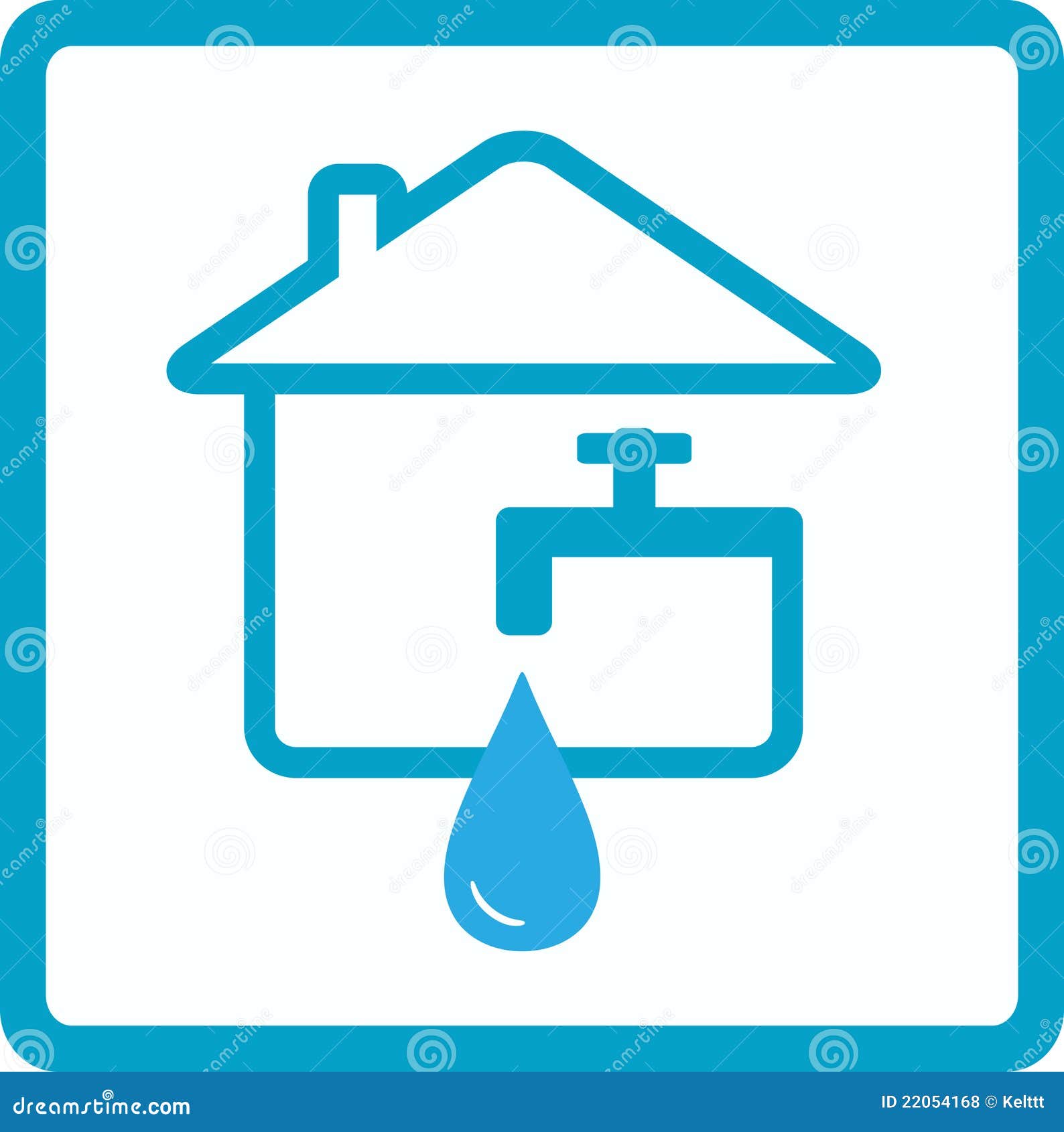 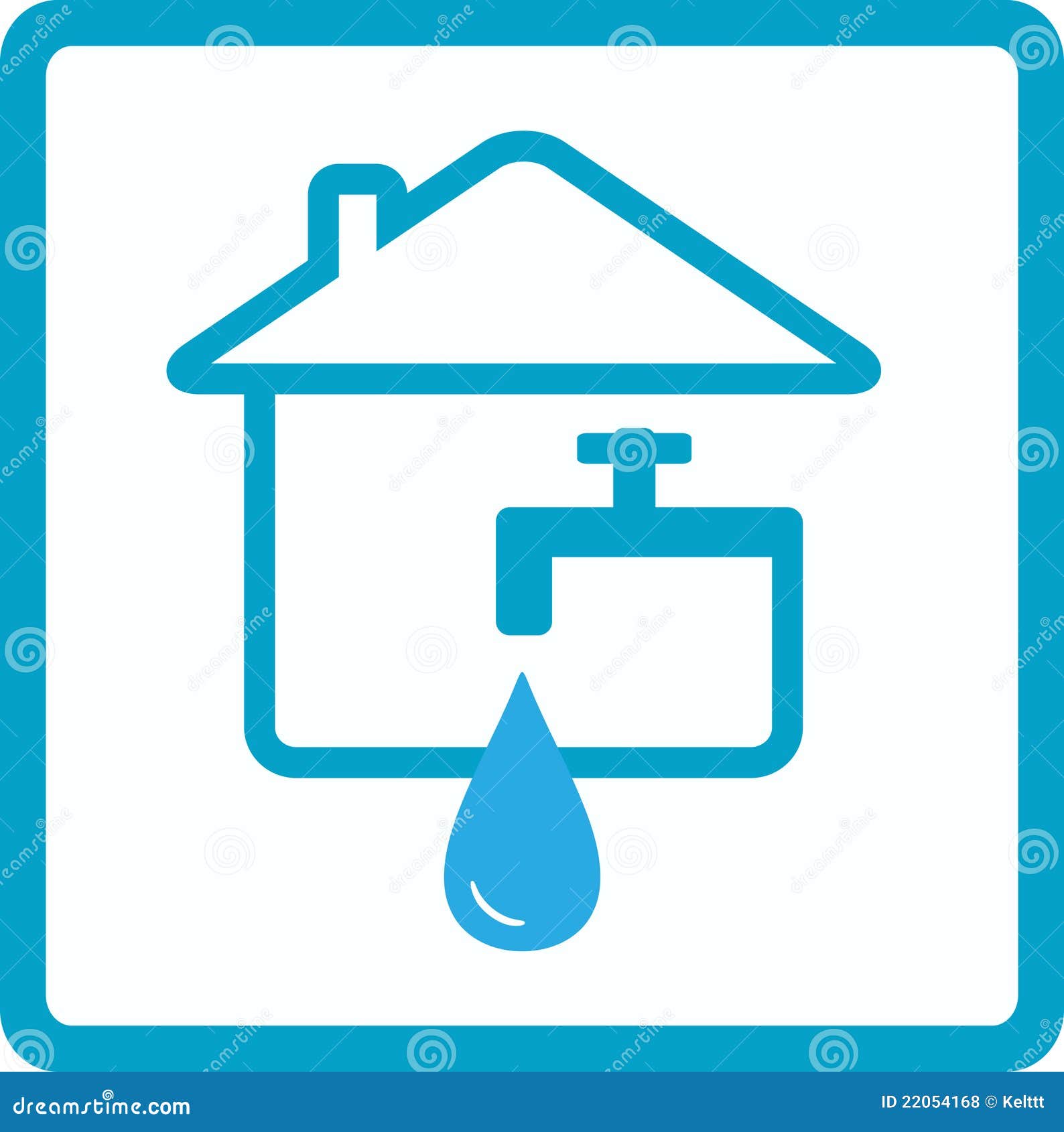 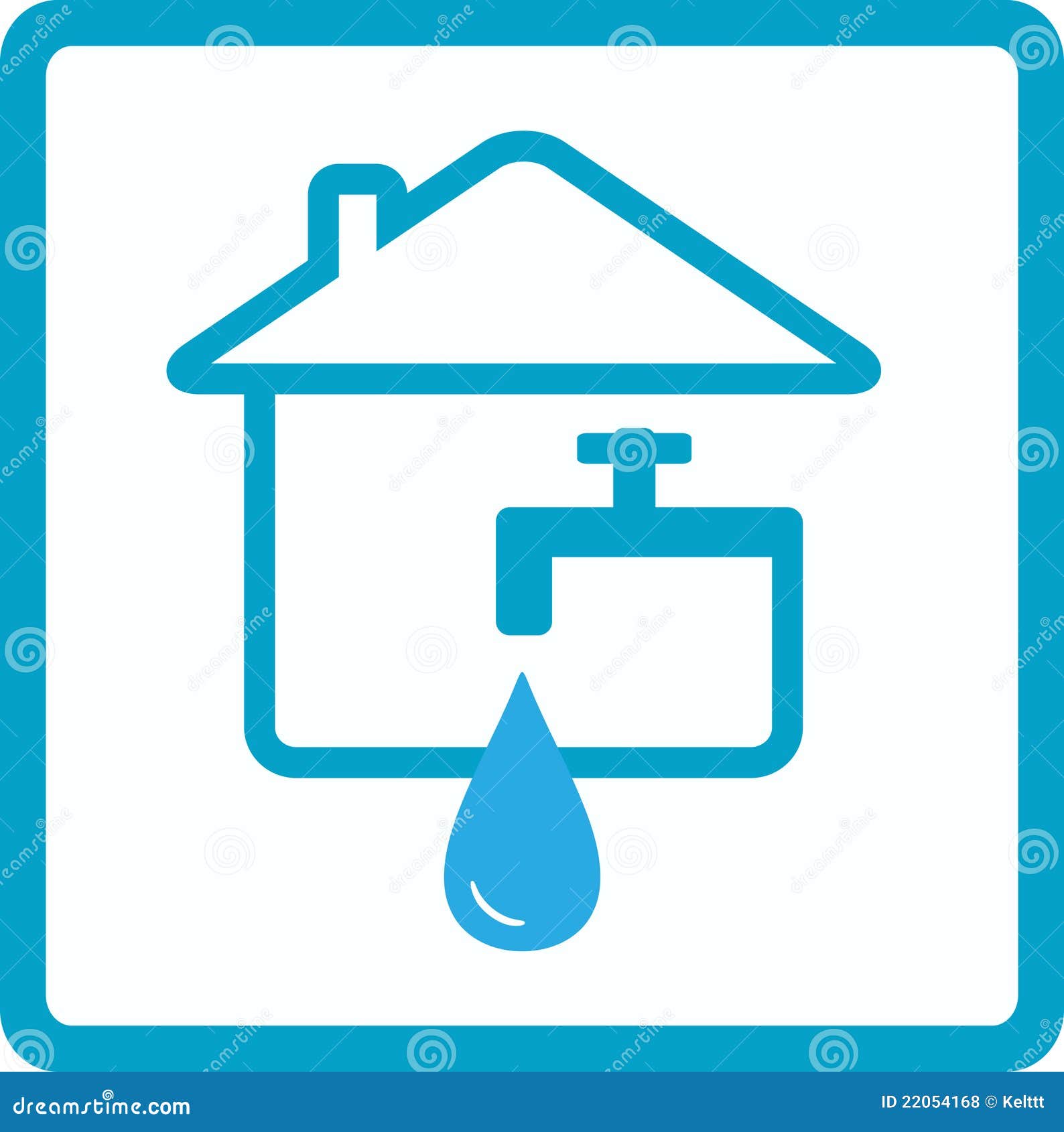 объекты водоснабжения
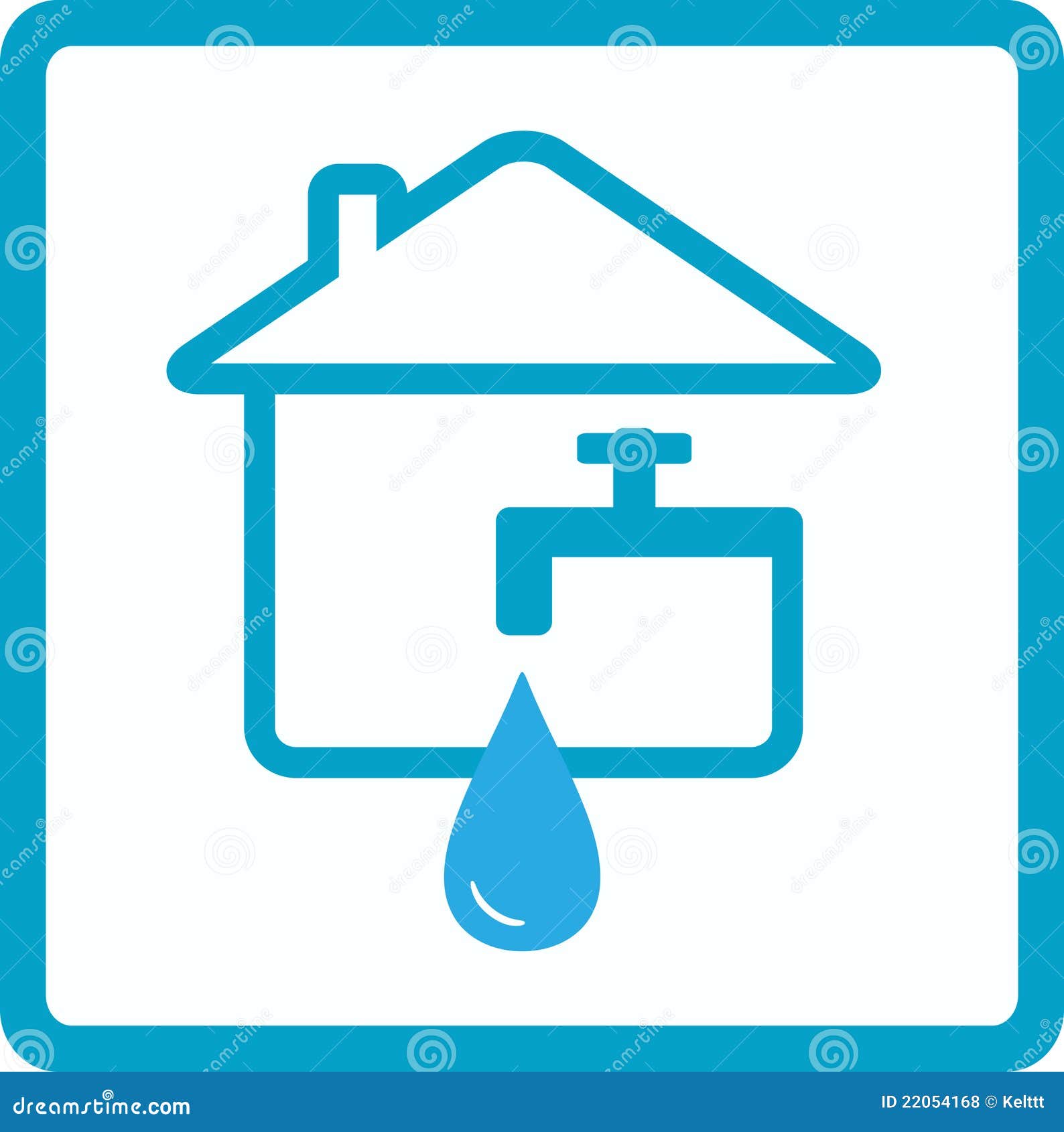 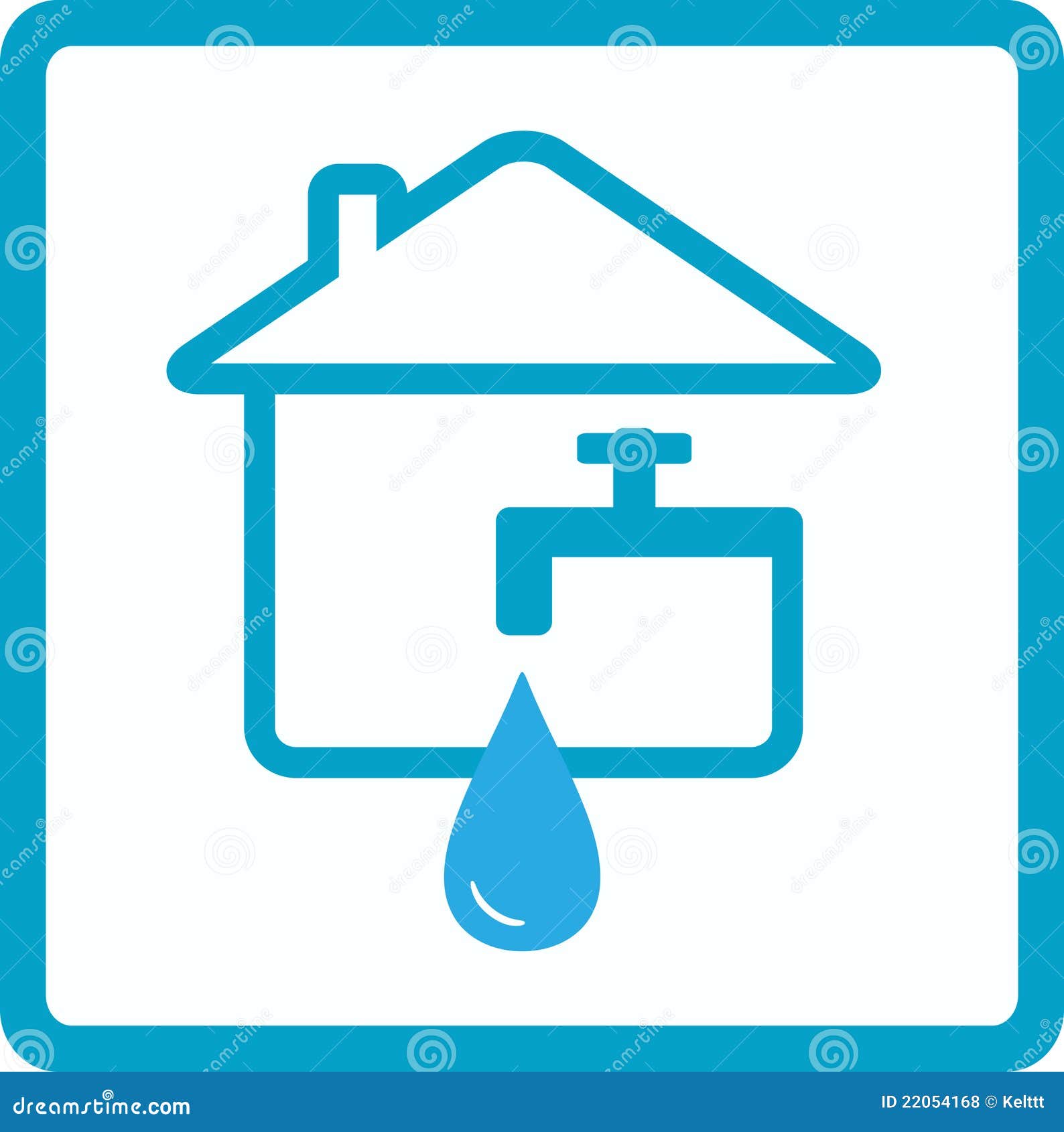 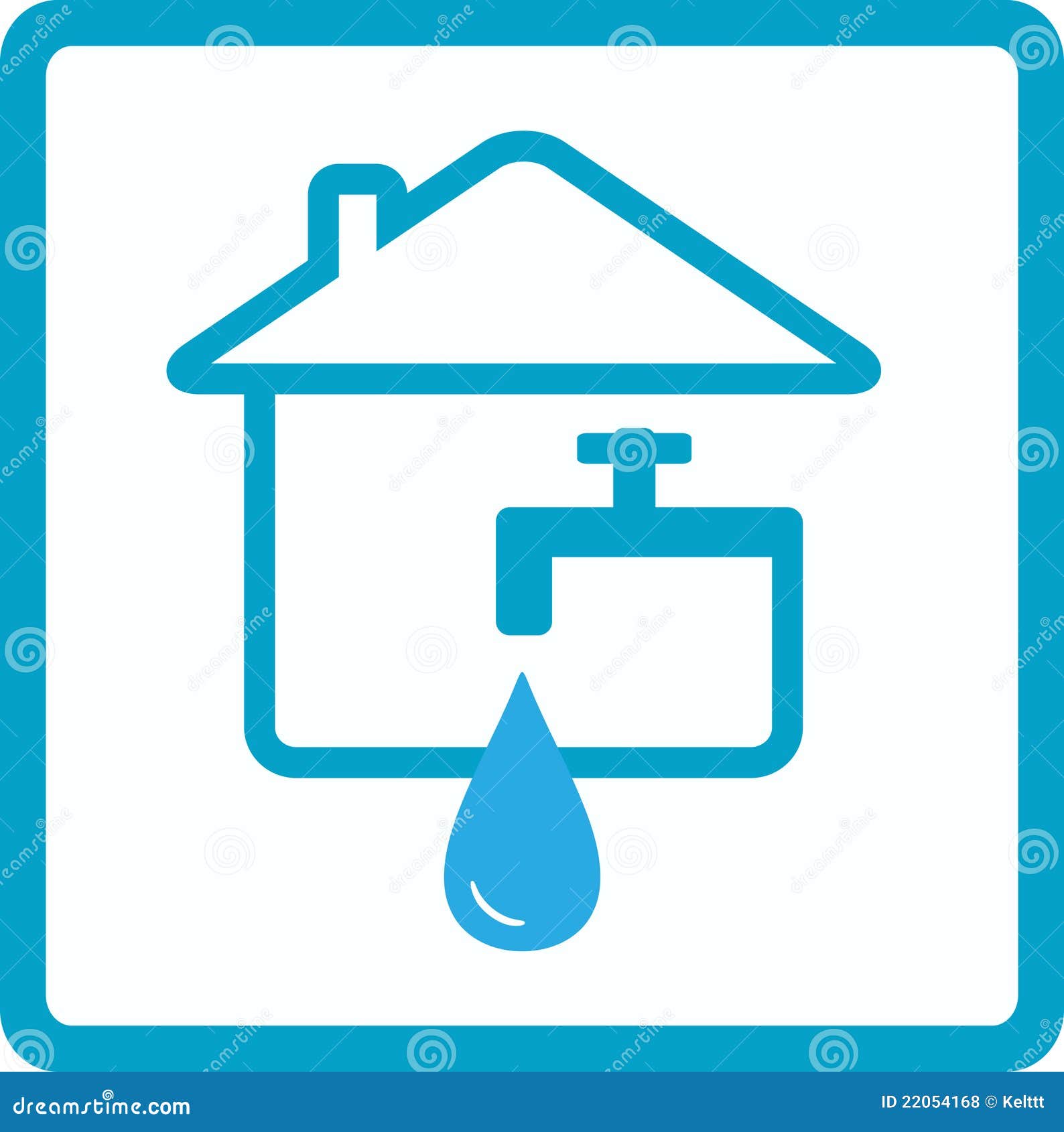 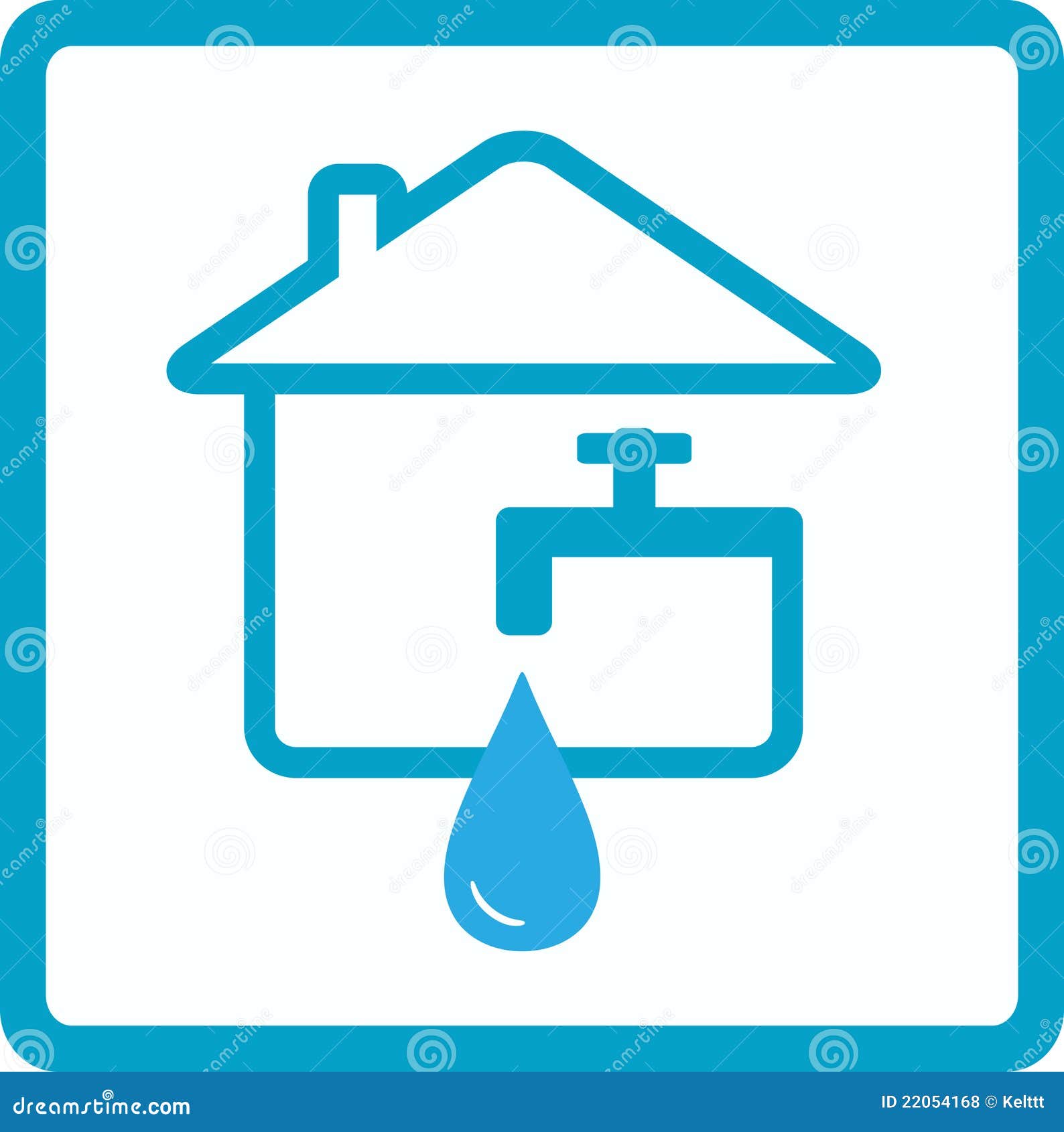 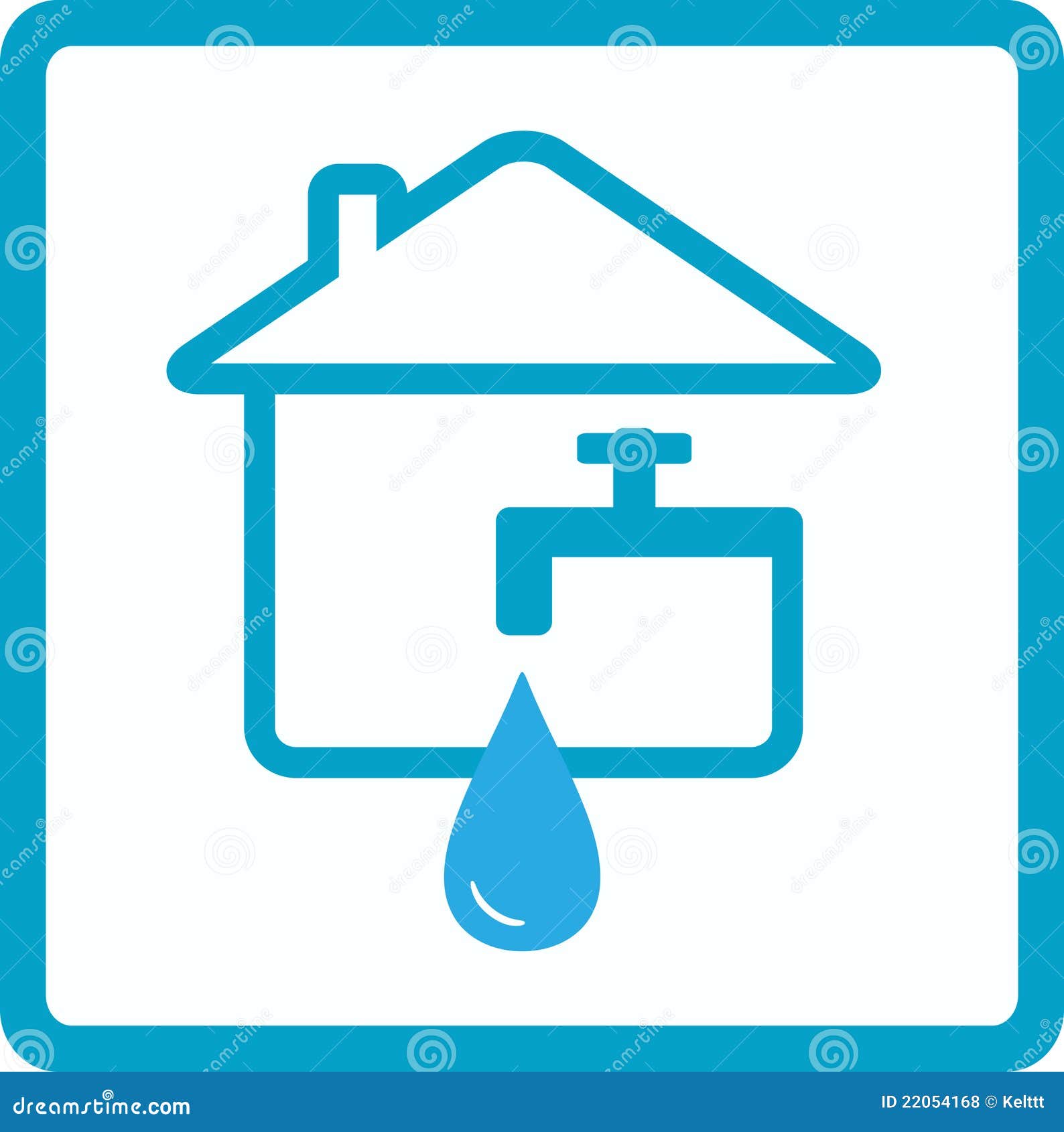 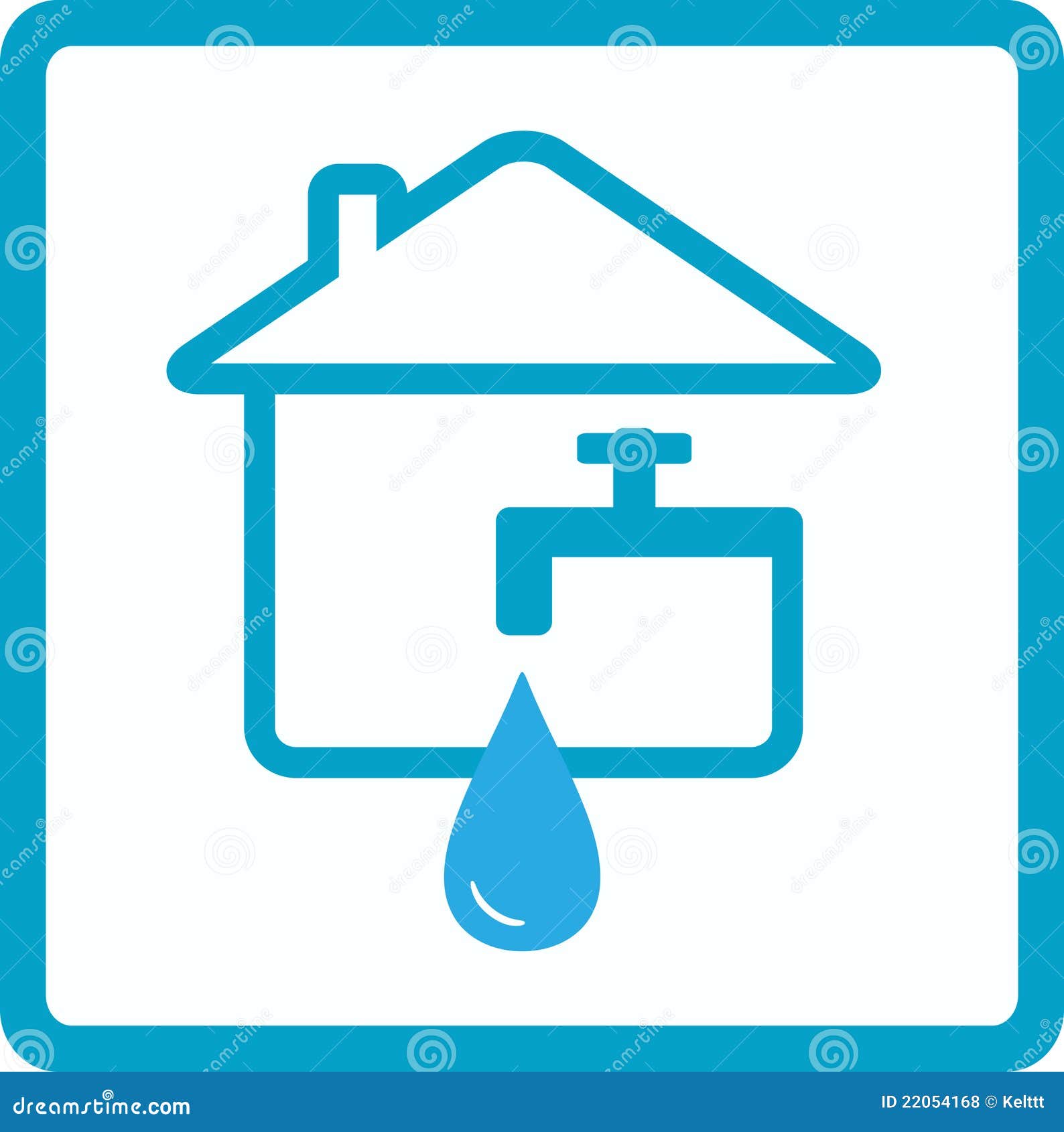 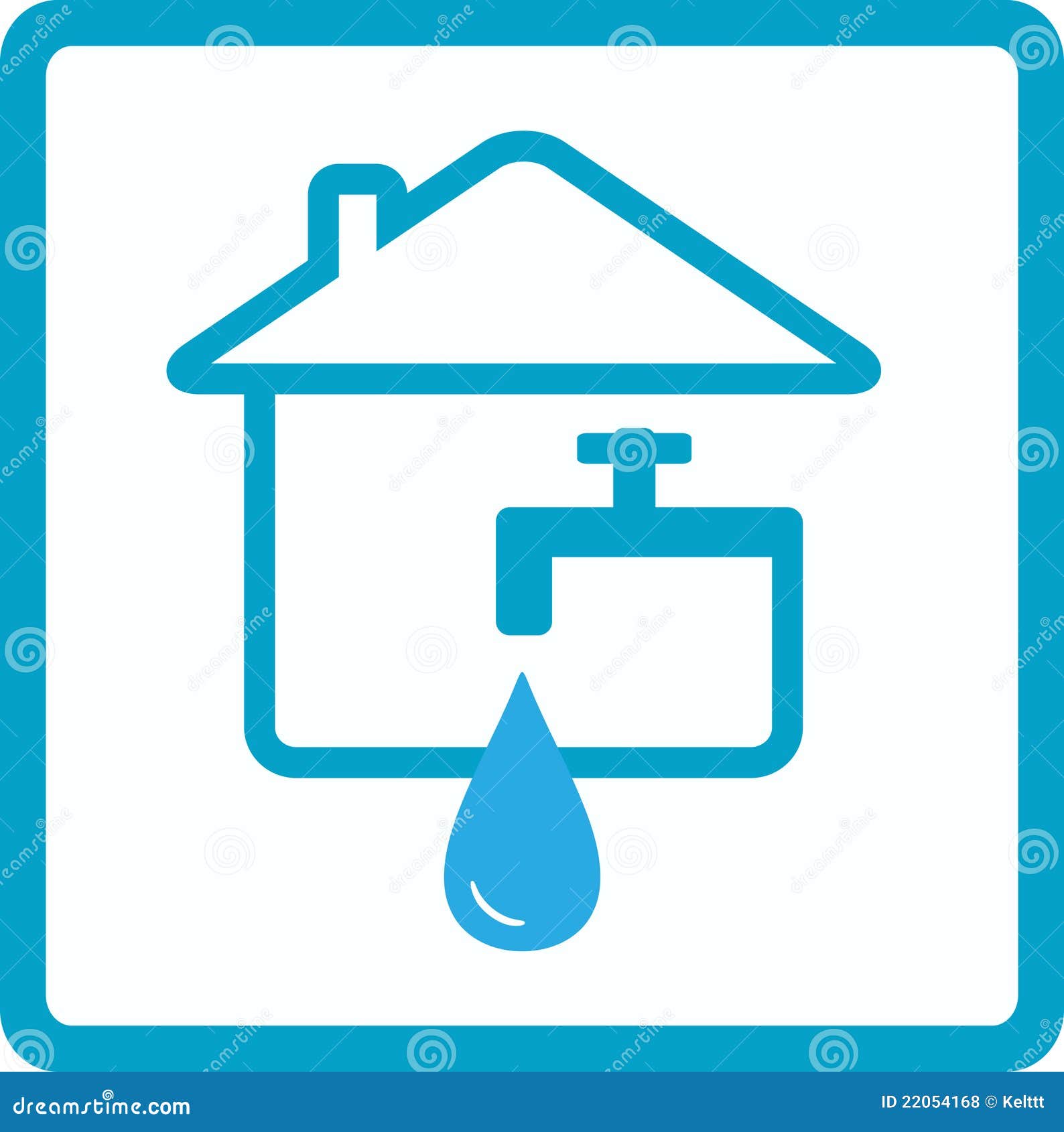 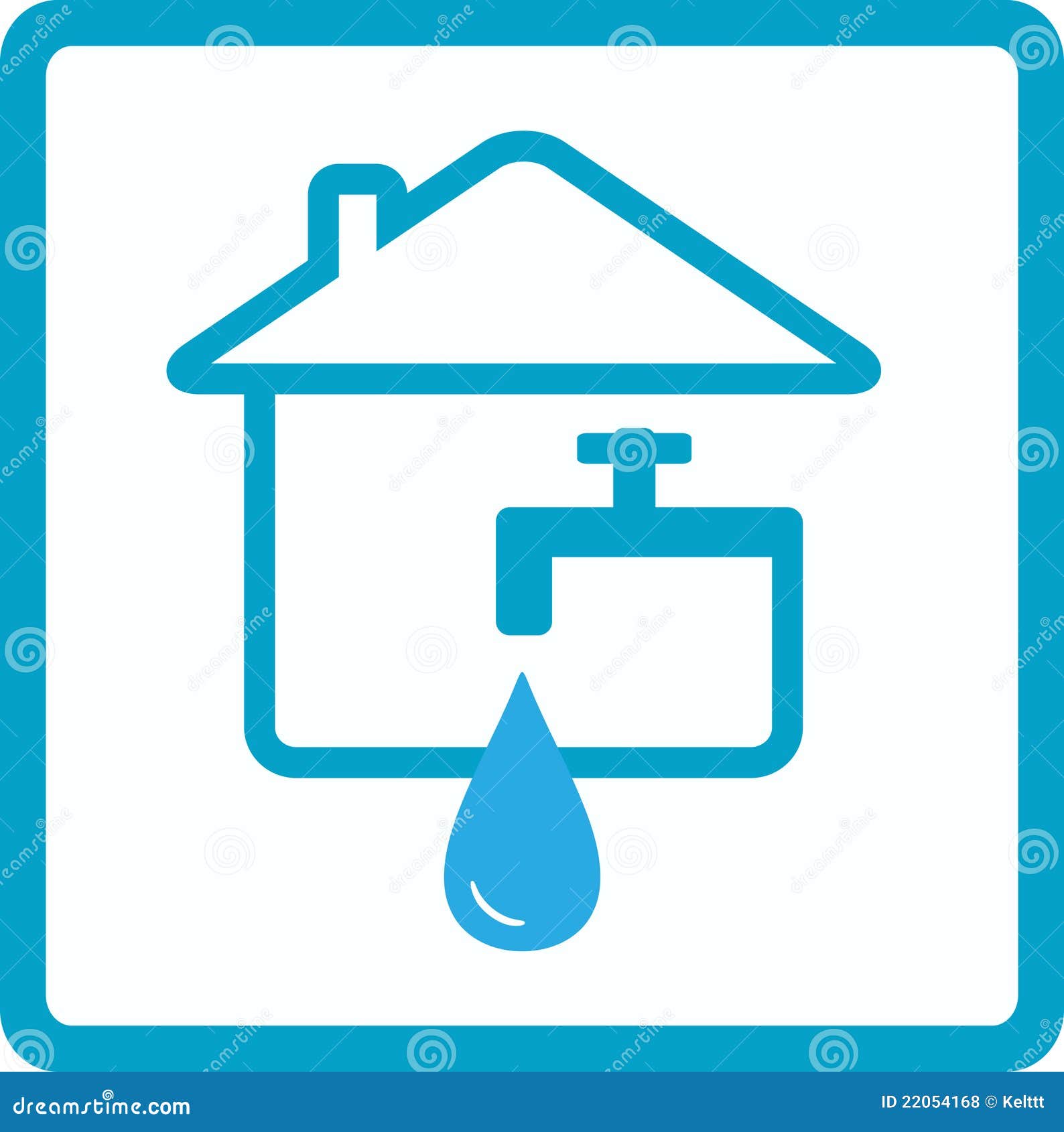 Реестр свободных земельных участков, зданий, помещений подходящих для реализации инвестиционных предложений
Потребность района в видах экономической деятельности, которые необходимо развивать на территории Сретенского района
Проекты, которым требуется поиск инвестора
Открытие пекарни
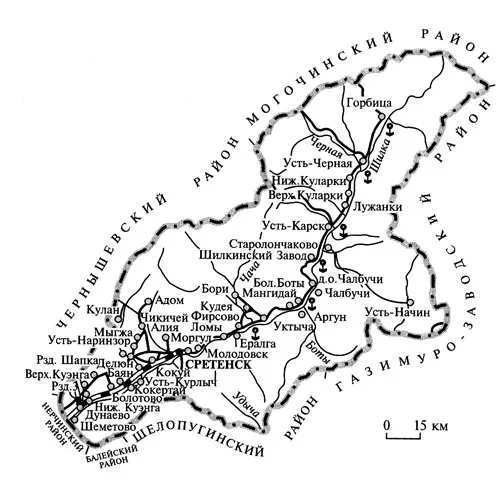 Объём инвестиций – 1 450,0 тыс. рублей
Срок окупаемости – 1 год
Текущая ситуация: 
Имеется потребность в открытии предприятия по производству хлеба и 
хлебобулочных изделий.
Потенциальный объём спроса:
объем реализации – 140 тонн в год
Место организации деятельности – 
районный центр город Сретенск, населенные пункты района
Возможная господдержка:
помощь в подборе помещения для осуществления деятельности;
льготное кредитование и другие услуги Центра «Мой бизнес» 
(лизинг оборудования, поручительство по кредитам и займам, 
разработка бизнес-плана, изготовление и размещение рекламной продукции, консультационные услуги и т.д.)
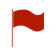 Проекты, которым требуется поиск инвестора
Кафе
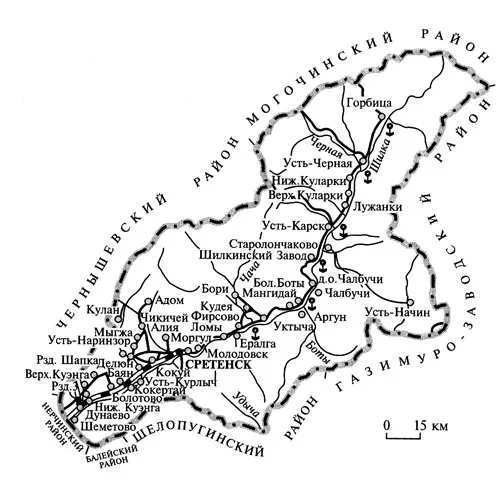 Объём инвестиций – 1320,0 тыс. рублей 
Срок окупаемости – 2 года
Текущая ситуация: 
ниша для бизнеса с низкой конкуренцией;
потенциальный объём спроса – от 6540,0 тыс. рублей в год
место организации деятельности – 
районный центр город Сретенск, населенные пункты района
Возможная господдержка:
помощь в подборе помещения для осуществления деятельности;
льготное кредитование и другие услуги Центра «Мой бизнес» 
(лизинг оборудования, поручительство по кредитам и займам, 
разработка бизнес-плана, изготовление и размещение рекламной продукции, консультационные услуги и т.д.)
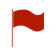 Проекты, которым требуется поиск инвестора
Птицефабрика
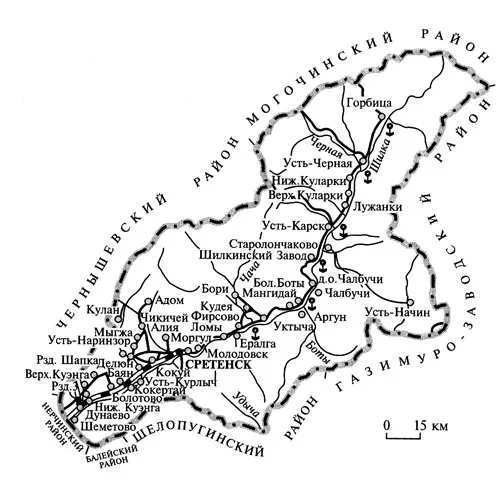 Объём инвестиций – 4 000,0 тыс. рублей 
Срок окупаемости – 1,0 год
Текущая ситуация: 
свободная ниша для бизнеса
потенциальный объём спроса – от 3840,0 тыс. рублей в год
Возможная господдержка:
предоставление земельного участка для строительства;
услуги Центра «Мой бизнес»
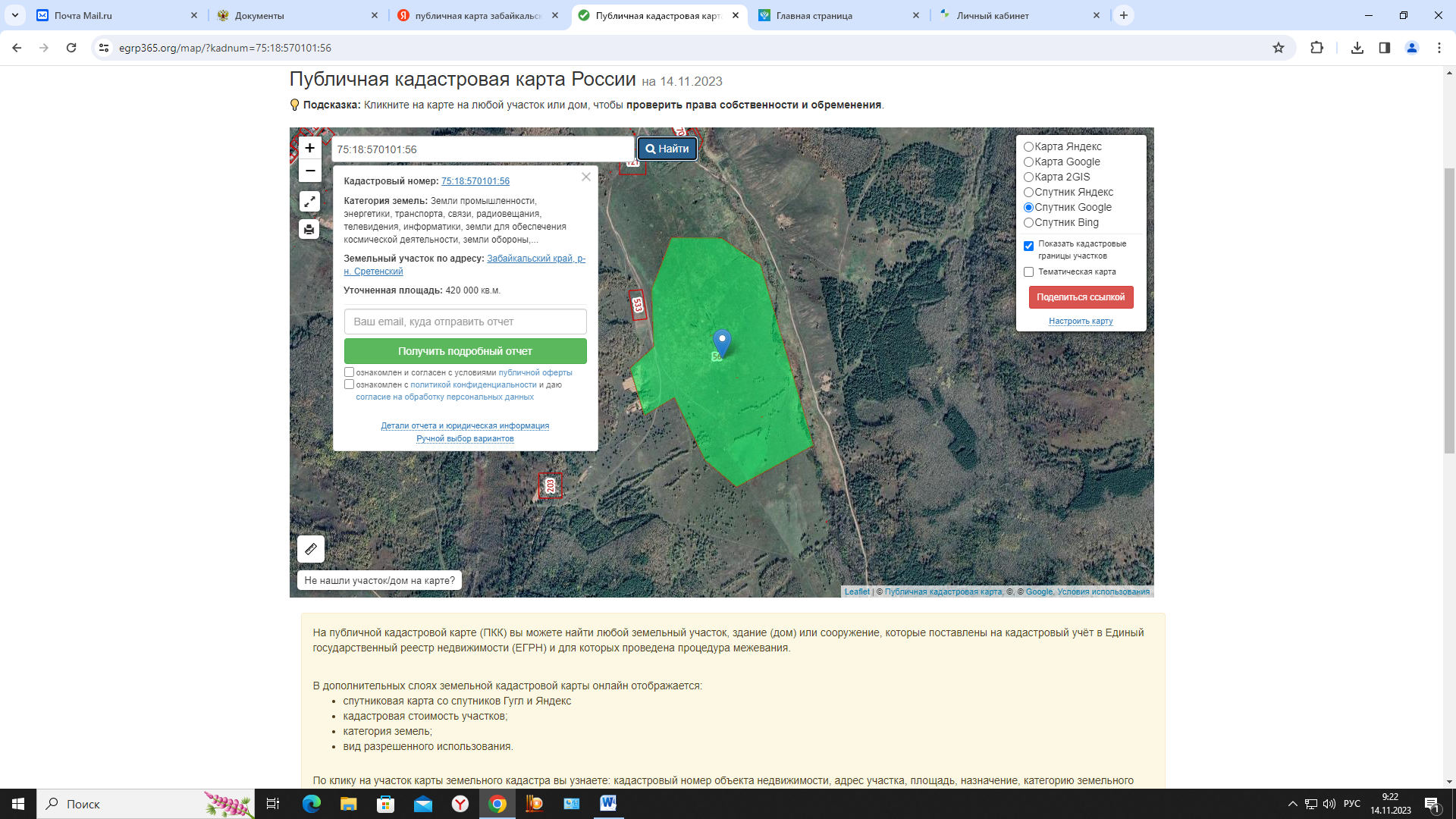 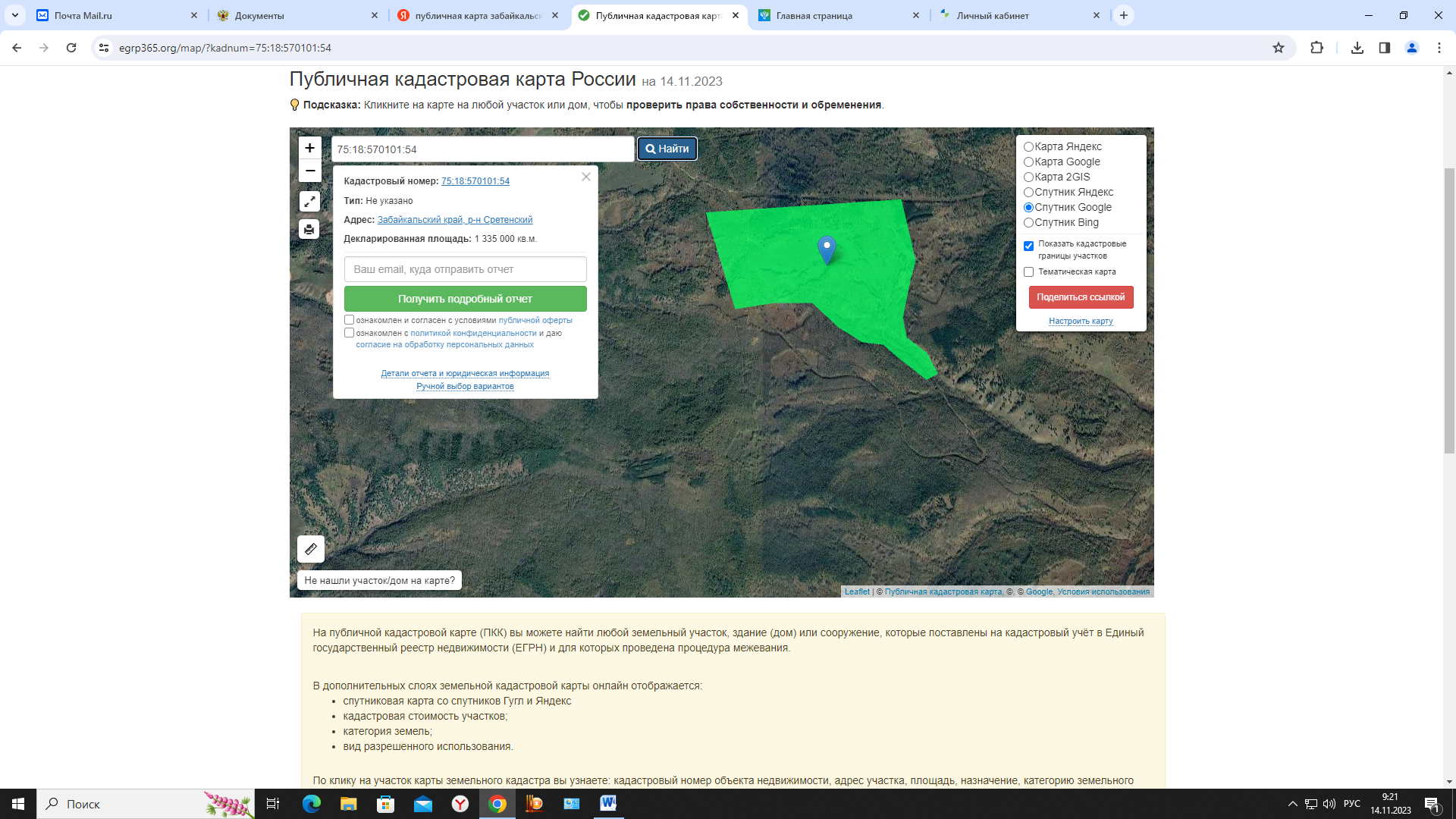 ЗУ по адресу: 
Забайкальский край, Сретенский район, в 1240 м. по направлению на юго-восток от г. Сретенска
Кадастровый номер: 
75:18:570101:54
Площадь: 1335000 кв.м
Категория земель: 
земли населенных пунктов
Особенности ЗУ: имеется возможность подключения к ЛЭП 
имеется автомобильный подъезд , возможно предоставление 
по программе «Дальневосточный гектар»
ЗУ по адресу: 
Забайкальский край, Сретенский район, в 1240 м. по направлению на юго-восток от г. Сретенска
Кадастровый номер: 
75:18:570101:56
Площадь: 420 000 кв.м
Категория земель: 
земли населенных пунктов
Особенности ЗУ: : имеется возможность подключения к ЛЭП 
имеется автомобильный подъезд,
территория не закрыта 
для предоставления ЗУ 
по программе «Дальневосточный гектар»
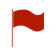 Проекты, которым требуется поиск инвестора
«Предоставление услуг пассажирских перевозок посредством деятельности такси»
Объём инвестиций – 1500,0 тыс. рублей 
Срок окупаемости – 1,0 год
Текущая ситуация: 
ниша для бизнеса с низкой конкуренцией;
потенциальный объём спроса – от 12800 чел. в год.
Место организации деятельности – Сретенский район.
Возможная господдержка:
финансовая поддержка на организацию бизнеса на основе социального контракта – до 350,0 тыс. рублей;
льготное кредитование и другие услуги Центра «Мой бизнес» (поручительство по кредитам и займам, консультационные услуги и т.д.) .
Наши контакты
Администрация муниципального района « Сретенский  район»
Забайкальский край, г. Сретенск, ул. Кочеткова, д. 6
Глава муниципального района «Сретенский  район» 
Закурдаев Алексей Сергеевич
тел. (8-30-246) 21-6-21
Первый Заместитель Главы  администрации муниципального района «Сретенский район» Скворцов Сергей Анатольевич
тел. (8-30-246) 21-3-29
тел. (8-30-246) 21-3-29
Инвестиционный уполномоченный – зам. председателя  Комитета экономики и безопасности администрации  муниципального района «Сретенский  район» Свиридова Мария Владимировна
Заместитель Главы МР «Сретенский район» по вопросам территориального развития - Саблина Мария Николаевна
тел. (8-30-246) 21-3-47